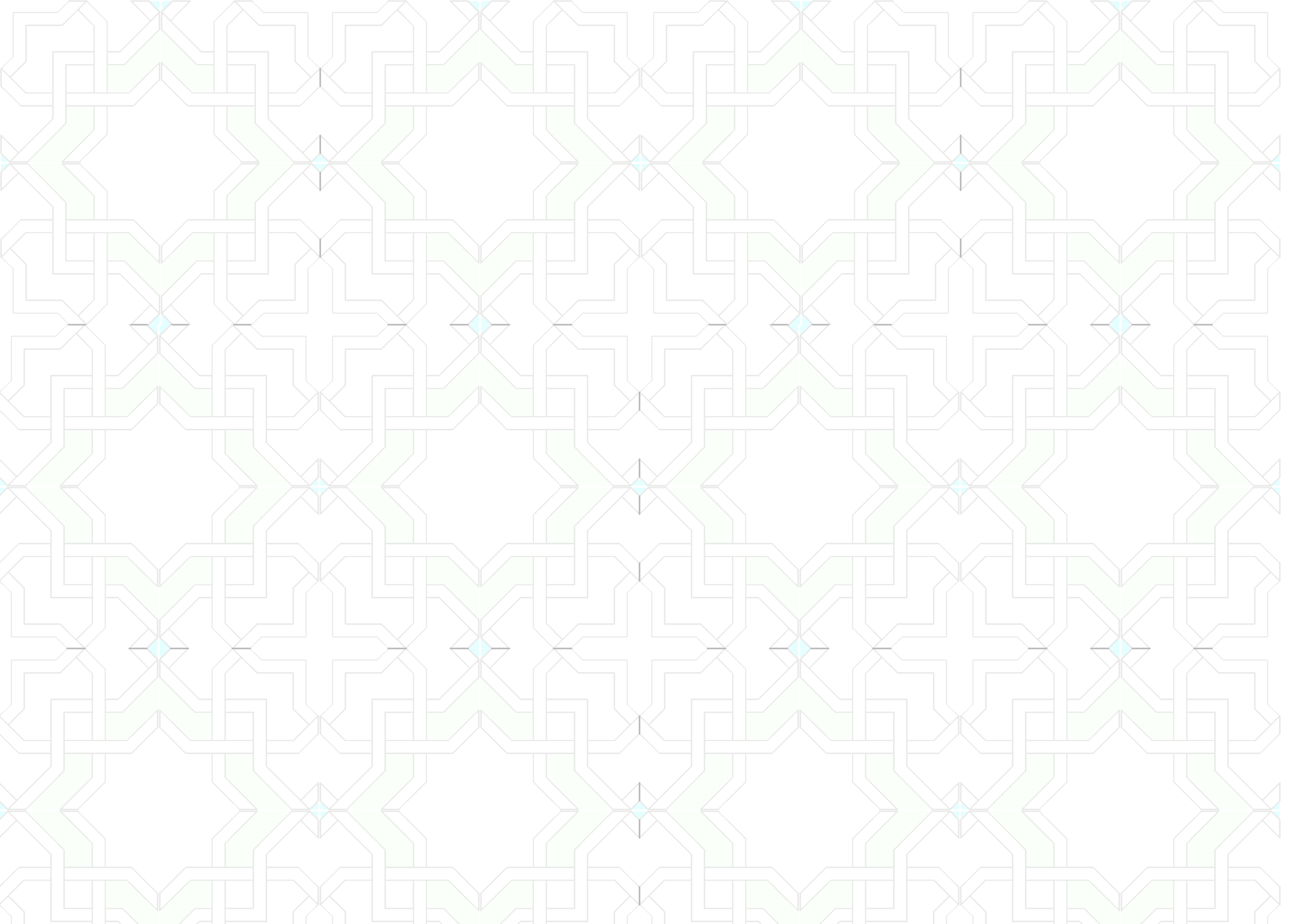 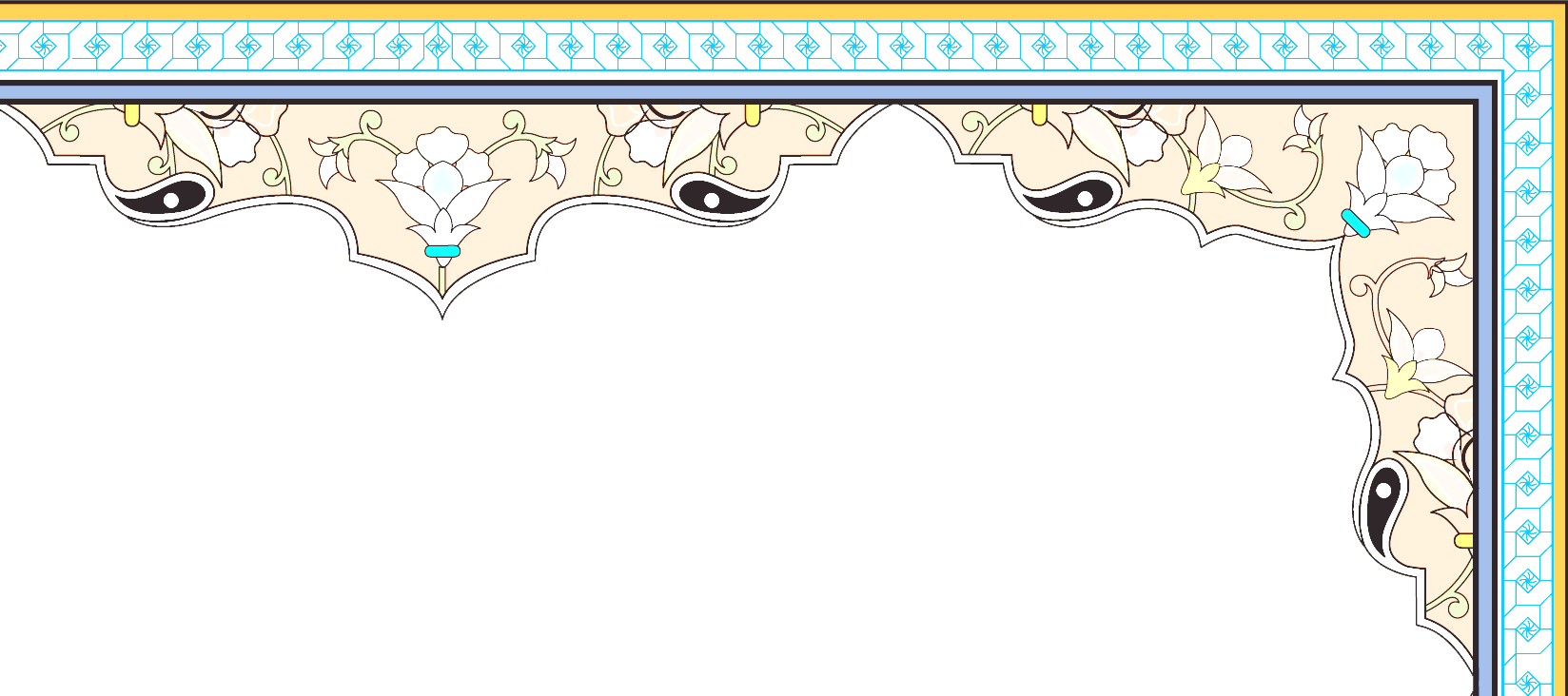 مرحله جذب
1
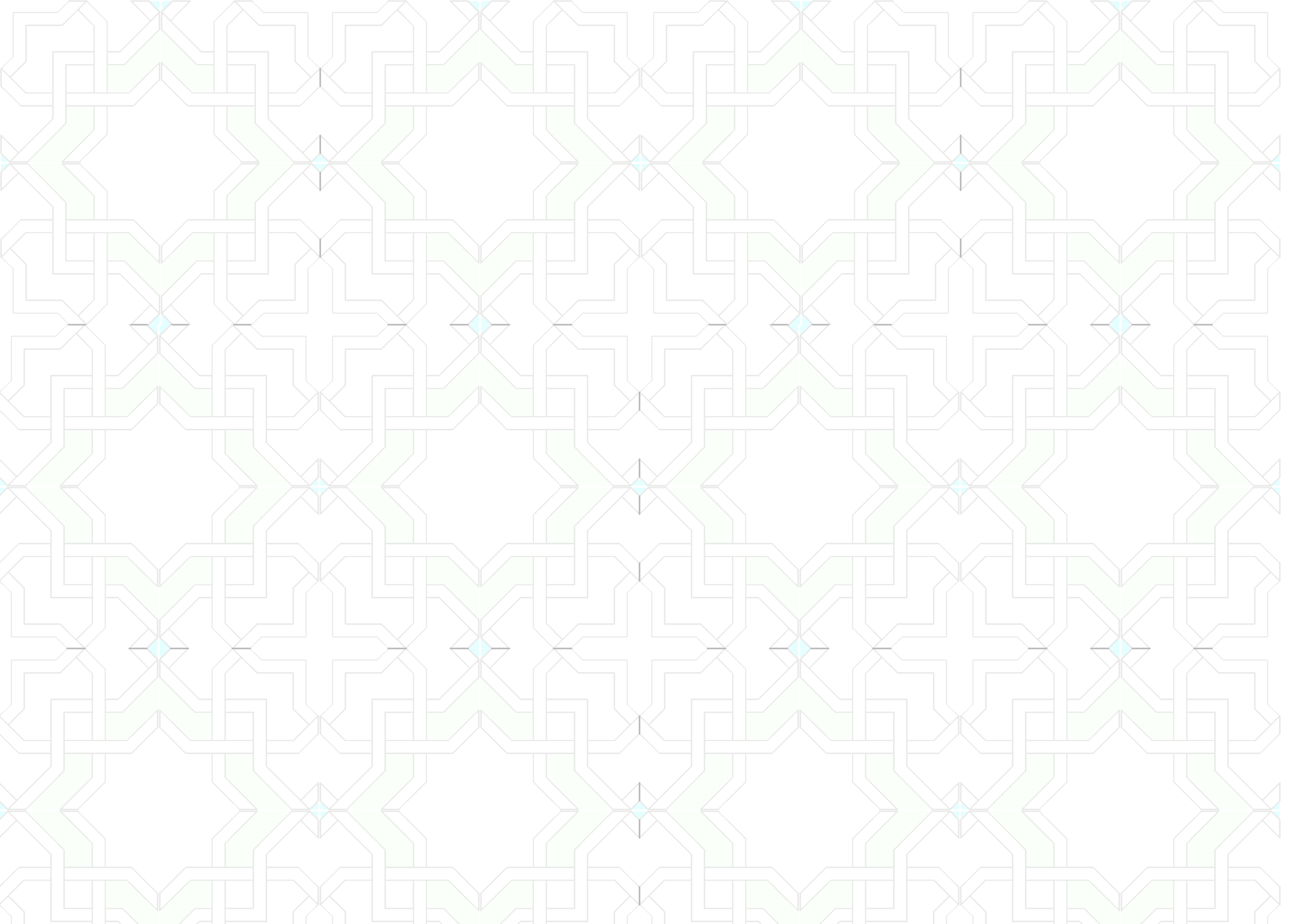 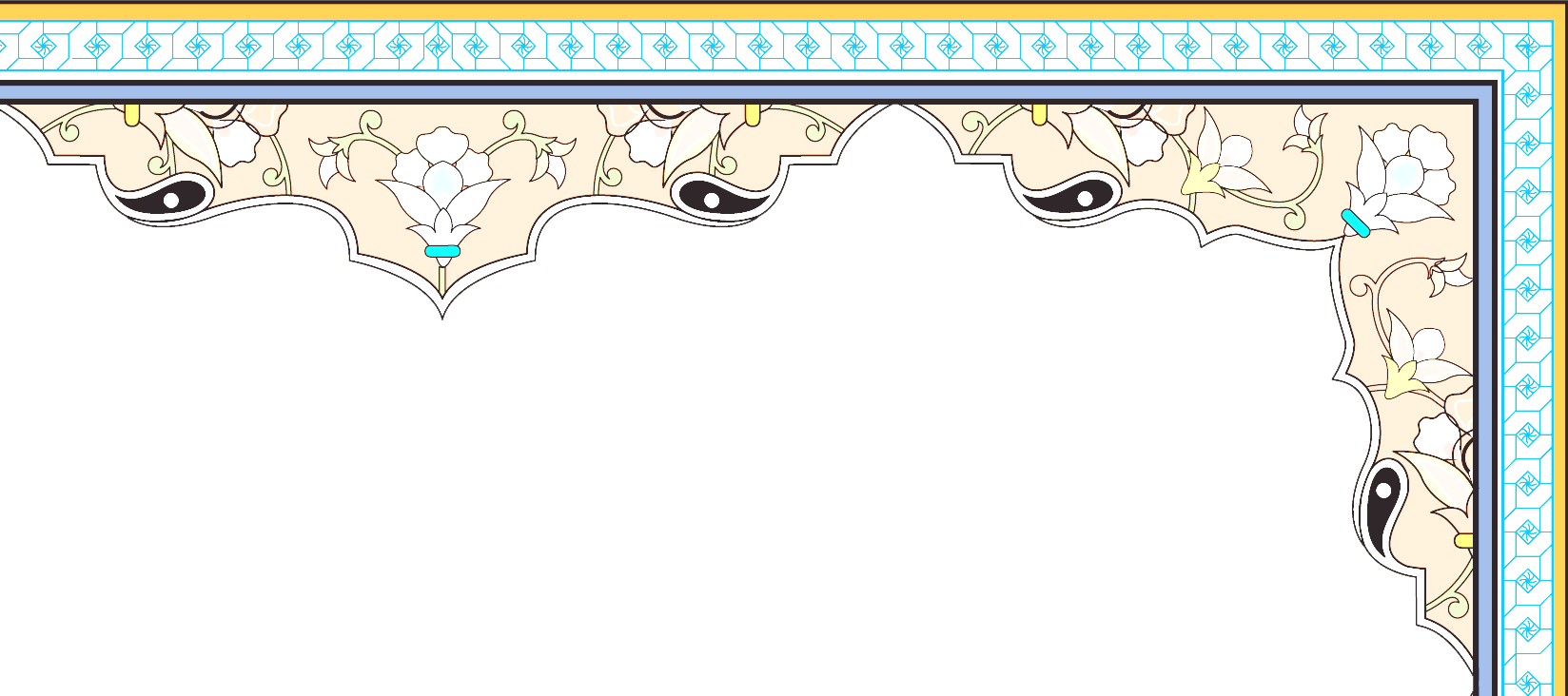 تعریف مرحله جذب :
«فرایند ایجاد انگیزه برای افراد به منظور حضورحداقلی در برنامه‌ها جهت تحقق ارزشهای انسانی»
2
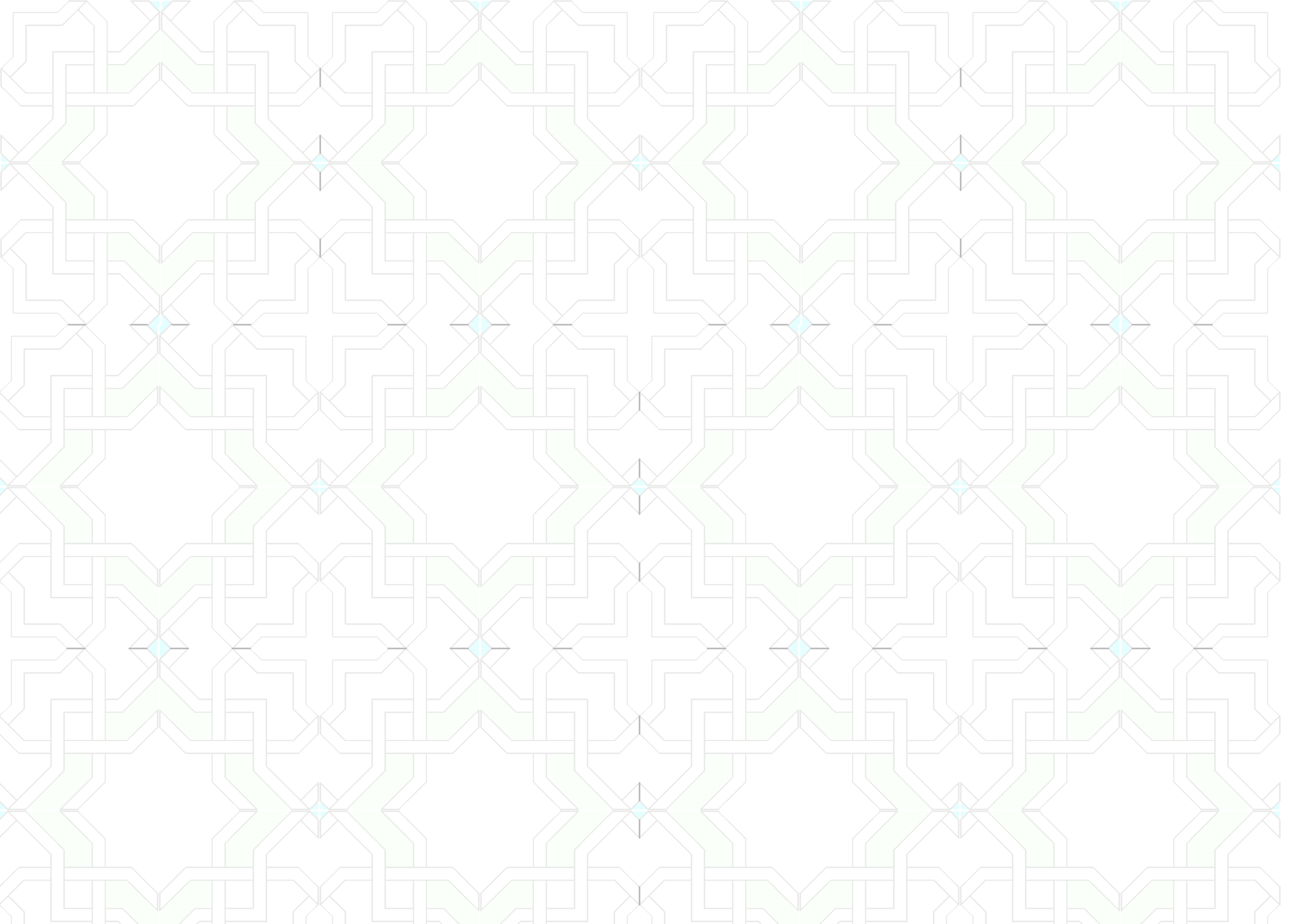 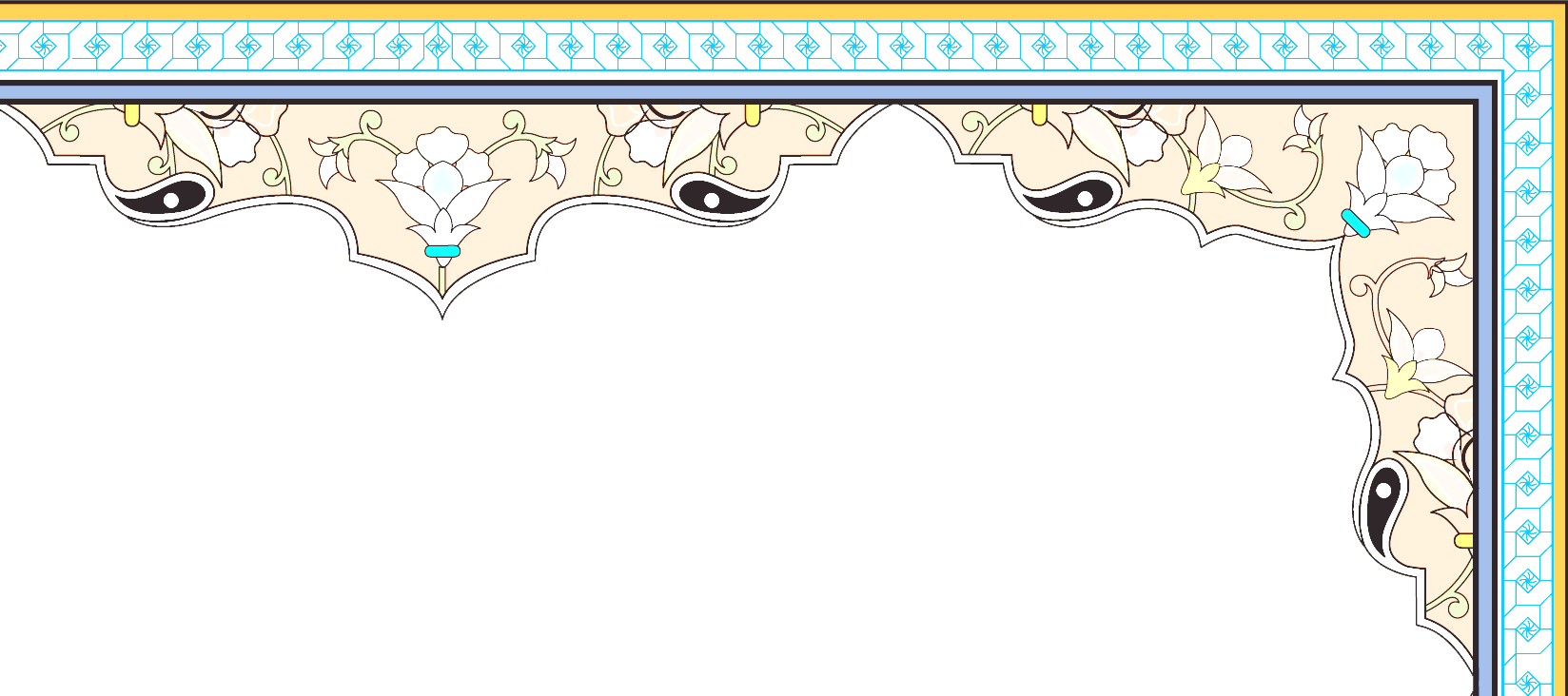 فوائد:
1. افزایش کمی اعضاء «باتوجه به دستور حضرت امام(ره) و مقام معظم رهبری(مدظله العالی) مبنی بر تشکیل ارتش دهها میلیونی»
2. تنویر اذهان نوجوانان و جوانان نسبت به نظام مقدس جمهوری اسلامی وتمام مؤلفه های ارزشی و دینی
3. ارتقاء بستر عملکرد بسیج در عرصه های فرهنگی و اجتماعی
4. شناسایی افراد مستعد و نخبه و پرورش ، تقویت و هدایت استعداد آنان در راستای اهداف متعالی نظام جمهوری اسلامی ایران
5. رفع موانع و شبهات ذهنی برای حضور نوجوانان و جوانان در محیط های دینی و انقلابی
3
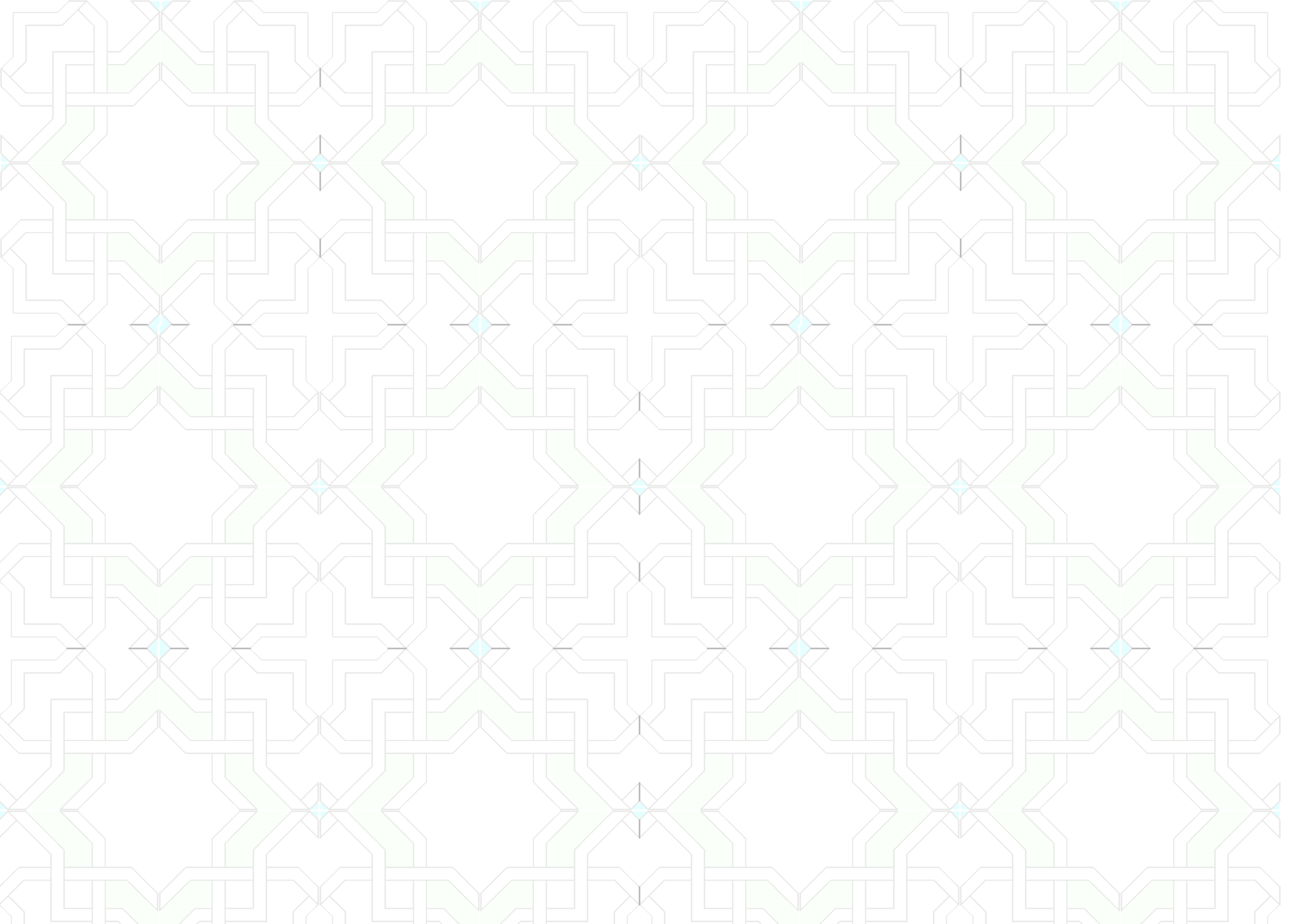 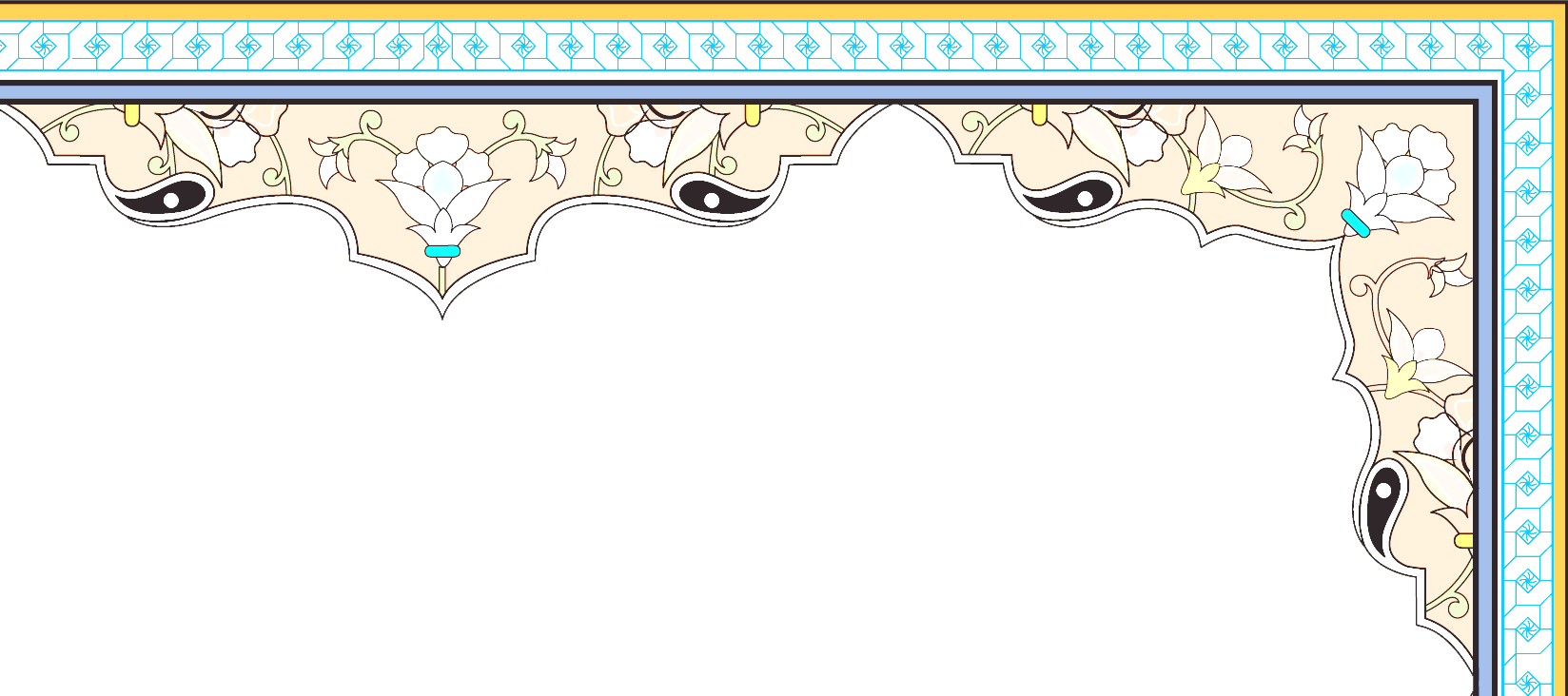 مخاطبین
مخاطبين  ثانویه (غیرداوطلب)
مخاطبين اولیه (داوطلب)
به آن دسته از مخاطبين اطلاق ميگردد كه پايگاه هاي مقاومت بسيج بصورتي هدفمند با روش هاي مناسب از جمله آگاهی دادن و رفع شبهات در راستاي اهداف مقدس نظام جمهوری اسلامی اقدام به جذب و دعوت آنان براي عضويت در پايگاه هاي مقاومت مي نمايد.
به آن دسته از مخاطبين اطلاق مي گردد كه داوطلبانه به پایگاه مقاومت بسیج مراجعه و خواستار عضويت و فعاليت در آن گرديده اند. 
(لازم به ذكر است پايگاه هاي مقاومت بسيج معمولا تاكنون با اين دسته از مخاطبان مواجه بوده است)
4
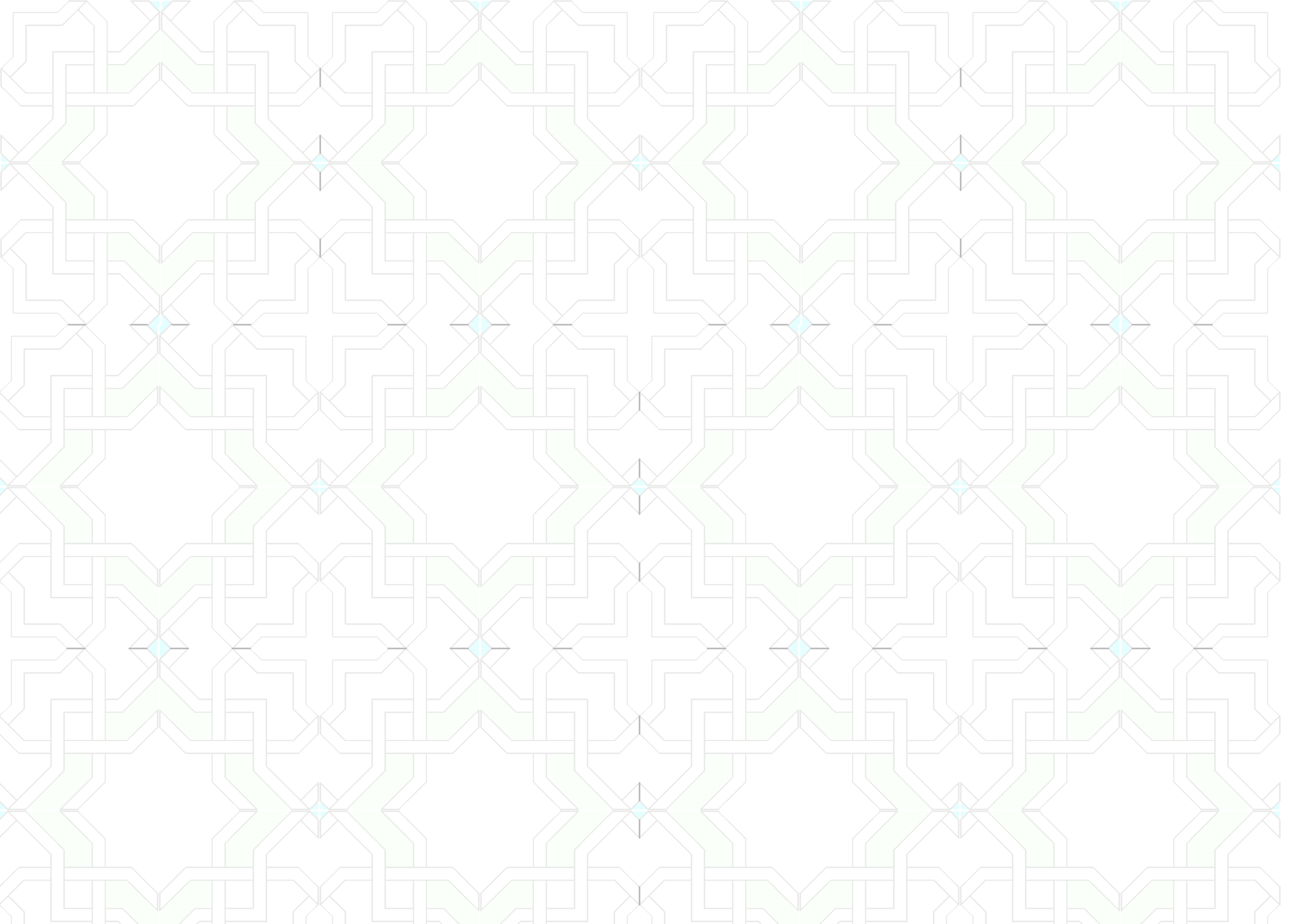 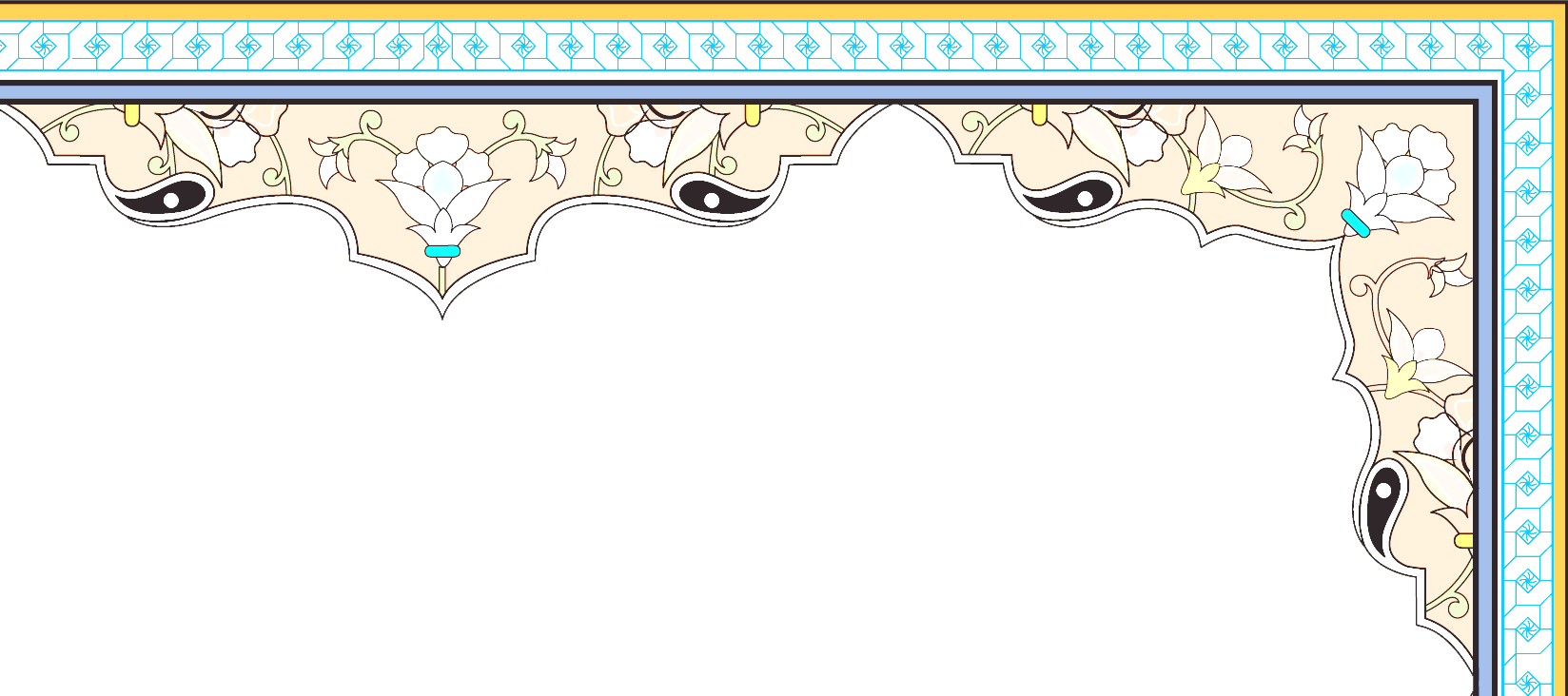 مراحل جذب اعضاء:
4. فضا سازی ، تشویق و ترغیب افراد
3. برگزاری برنامه های عمومی و جذاب متناسب با جمعیت هدف
2. شناسایی افراد مستعد
1. احصاء محیط های گروه های هدف (شناسایی و بررسی اماکن جمعیت هدف)
ورود به مرحله تثبیت
7. دعوت به حضور در مجموعه
6. تقویت علائق و ایجاد انگیزه
5. ارتباط گیری
5
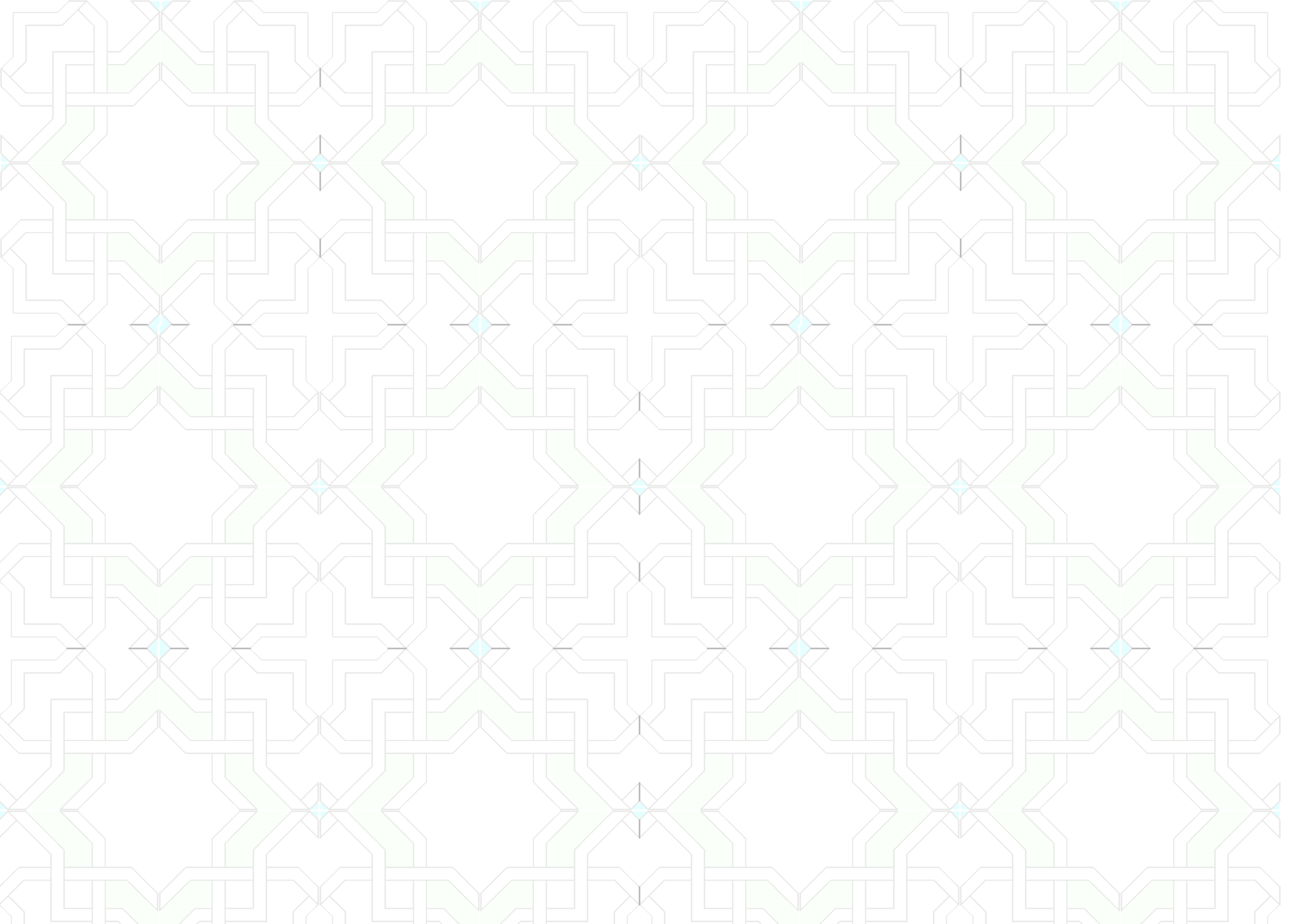 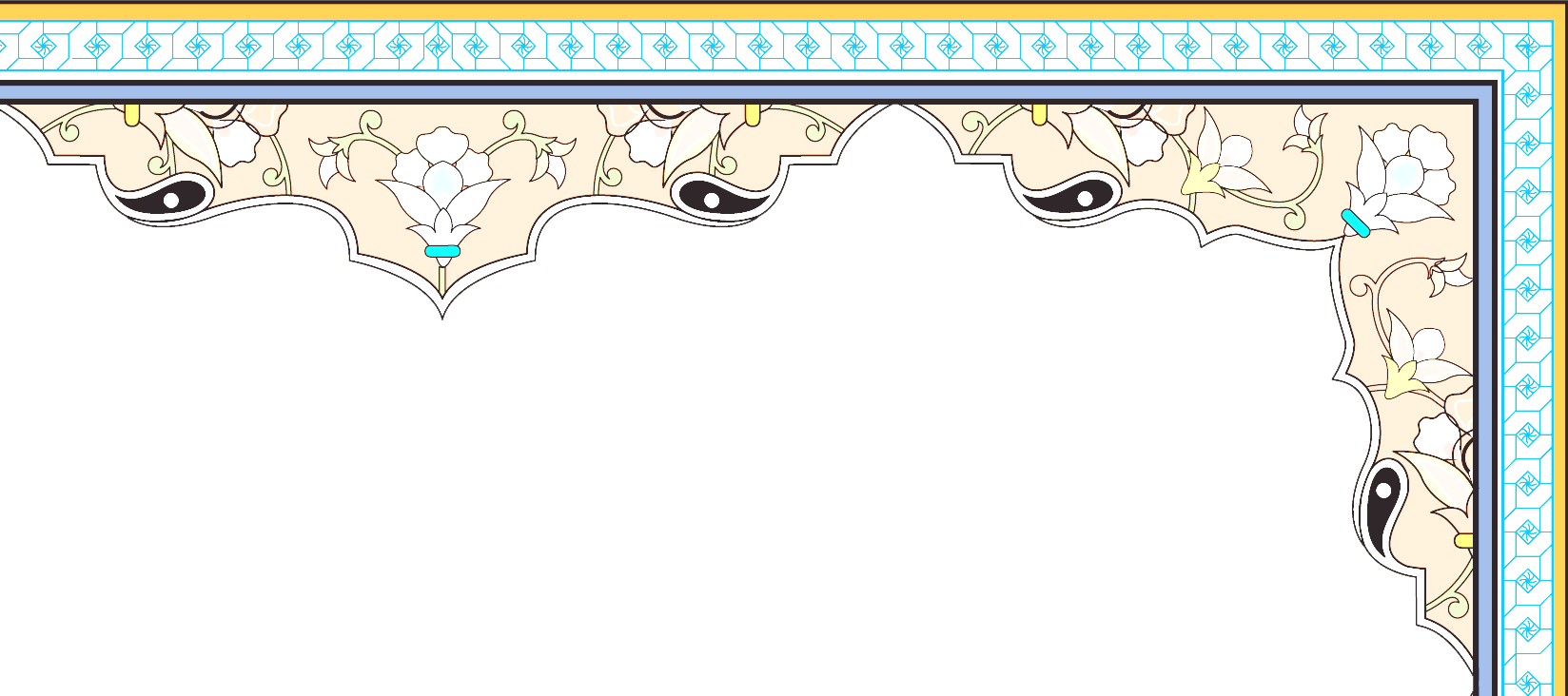 1. احصاء محیط های گروه های هدف 
(شناسایی و بررسی اماکن جمعیت هدف)
دارای جمعیت قابل توجه
دارای قابلیت و شرایط حضور برای دعوت به پایگاه و مسجد
در حوزه استحفاظی پایگاه باشند
سطح فرهنگی آن متناسب با سطح فرهنگی عموم افراد پایگاه باشد.
6
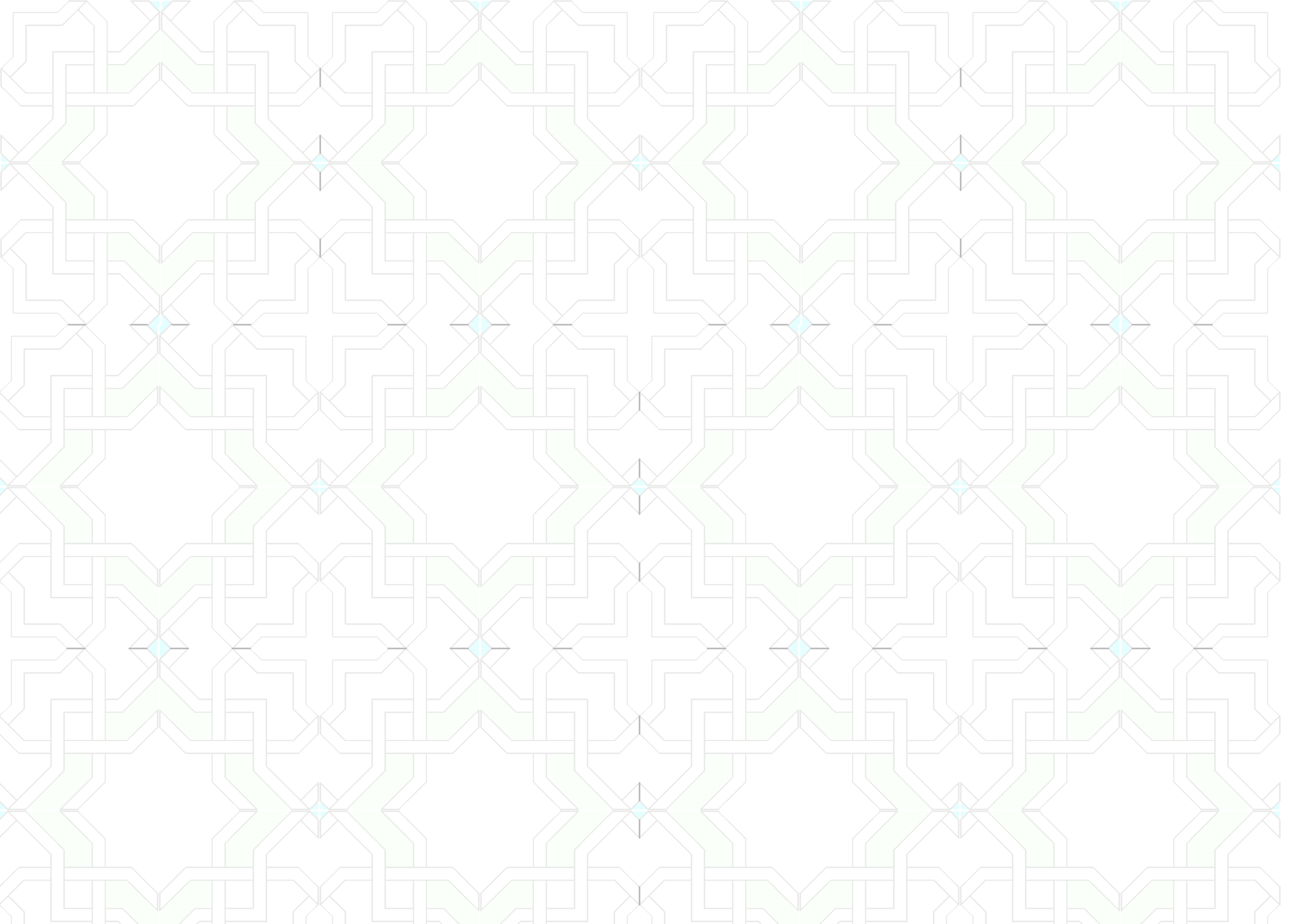 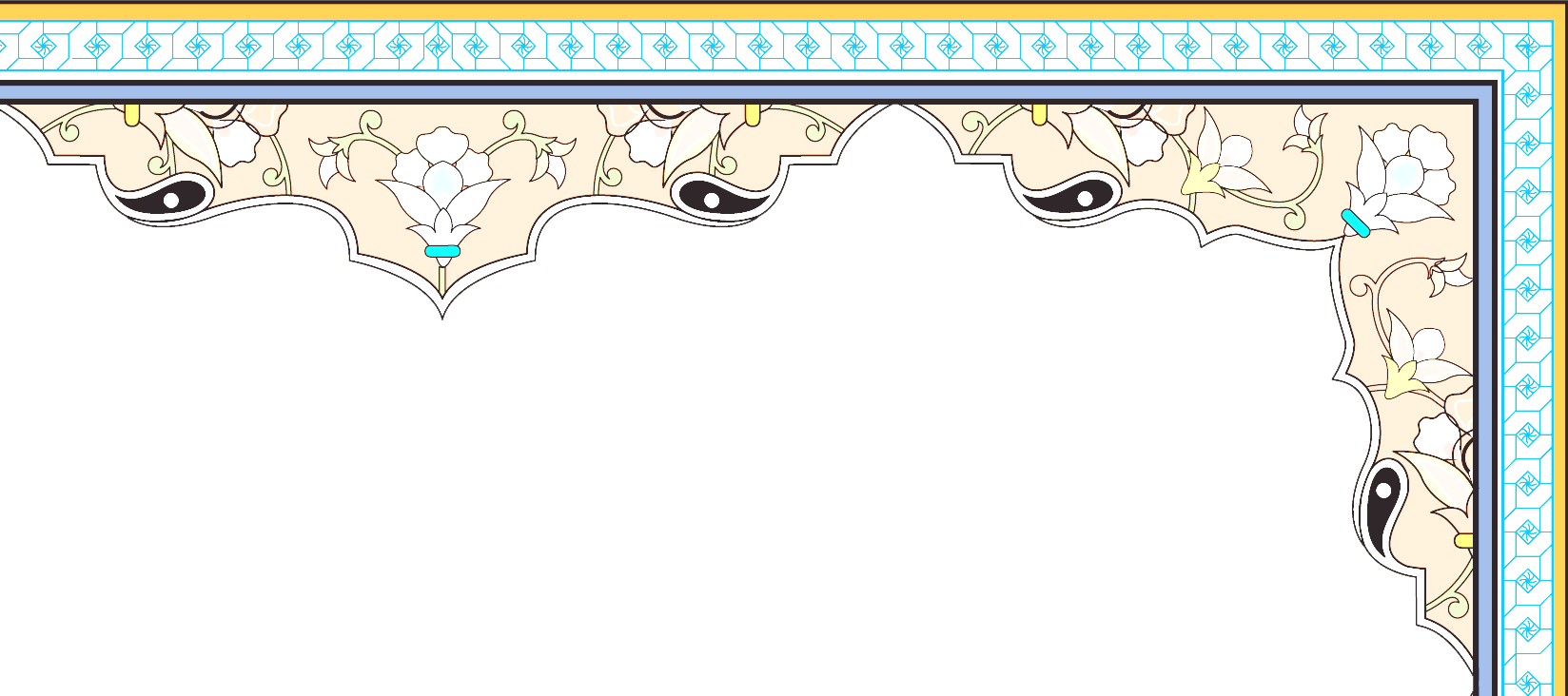 الف. شیوه های شناسایی
2. شناسایی افراد مستعد
1
حضور تیم جذب در مراکز و محیط های جمعیت هدف
2
استفاده از ظرفیت مسئولین محیط های جمعیت هدف
3
استفاده از ظرفیت های بسیج
4
فعال سازی افراد تأثیر گذار در راستای شناسایی افراد مستعد جذب
5
برپایی مراسمات و... و دعوت از گروه هدف به منظور شناسایی و جذب و توجیه آنان
6
ارتباط با خانواده ها
7
از طریق حضور مسئولین گروه های جذب پایگاه در زنگهای تفریح و حتی المقدور کلاسهای ورزشی و پرورشی (ویژه مراکز آموزشی)
استفاده از ظرفیت های موجود در مسجد و محله شامل جوانان و نوجوانان مستعد
8
7
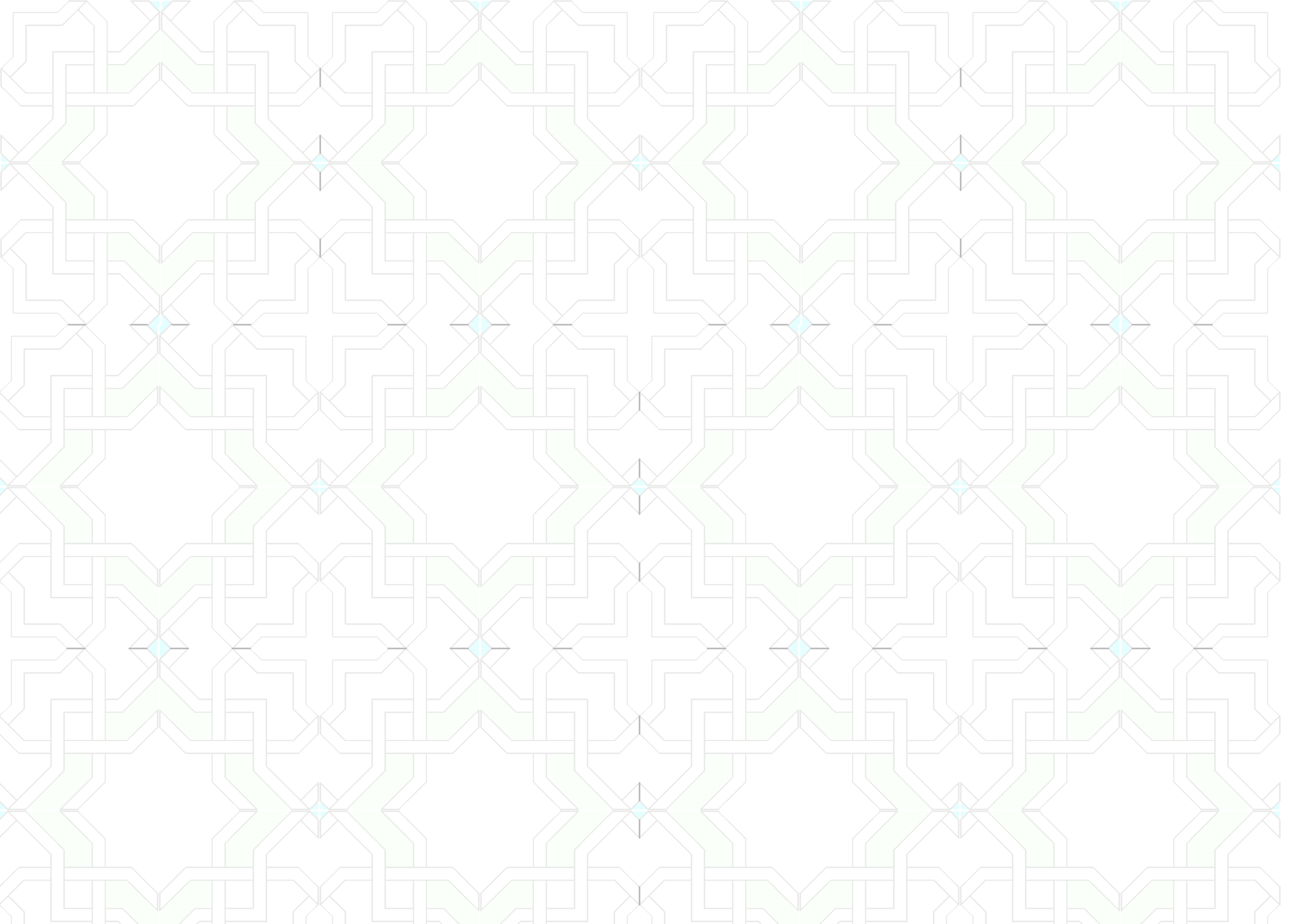 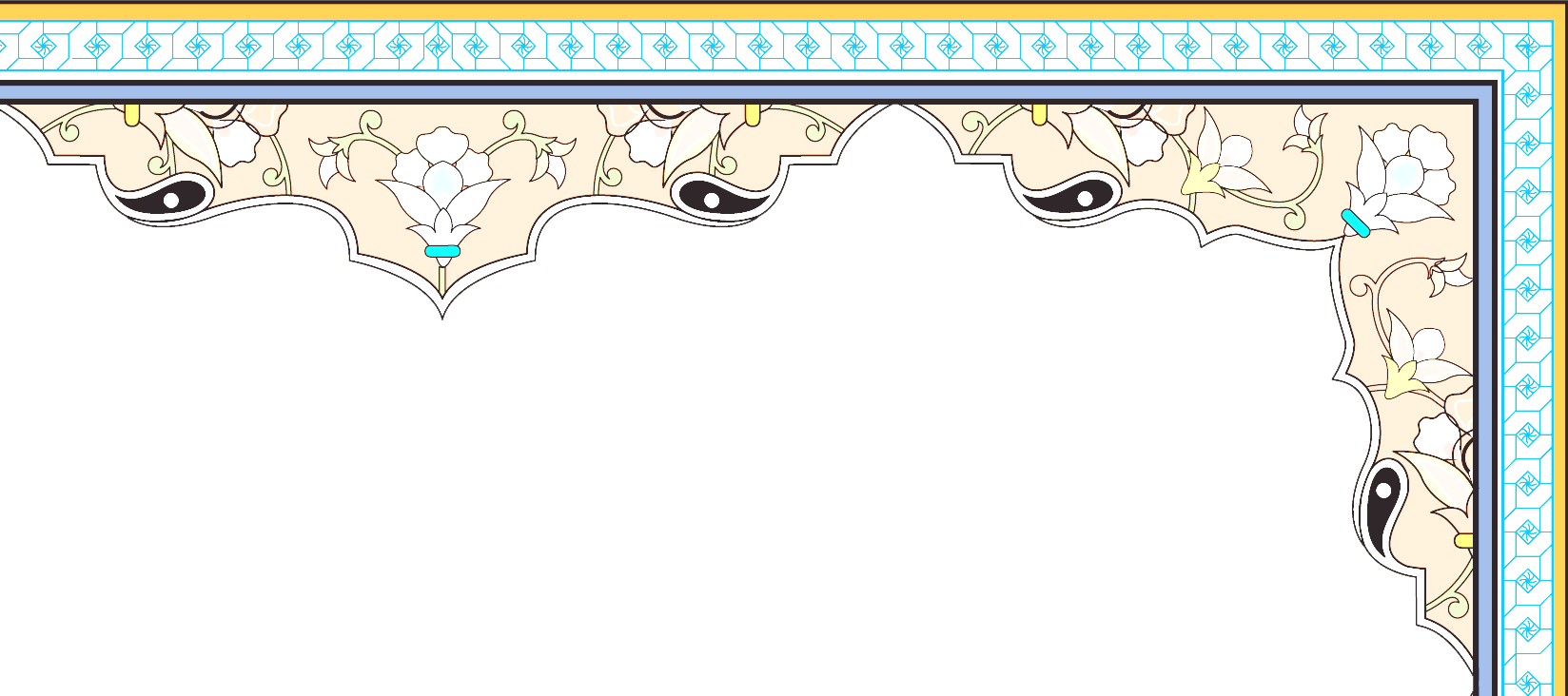 ب. ملاک های شناسایی
اخلاق
ملاکهای اولیه
تحصیلات
خانواده
البته این معیارها و ملاک ها به معنای عدم دعوت و پذیرش افرادی که تمایل به عضویت در پایگاه و احیاناً کاستی هایی در این معیارها و ملاک ها دارند نمی باشد بلکه به نوعی تشویق و ارزش گذاری به ارتقاء سطح علمی ، فرهنگی ،تربیتی و .... دعوت شوندگان است
8
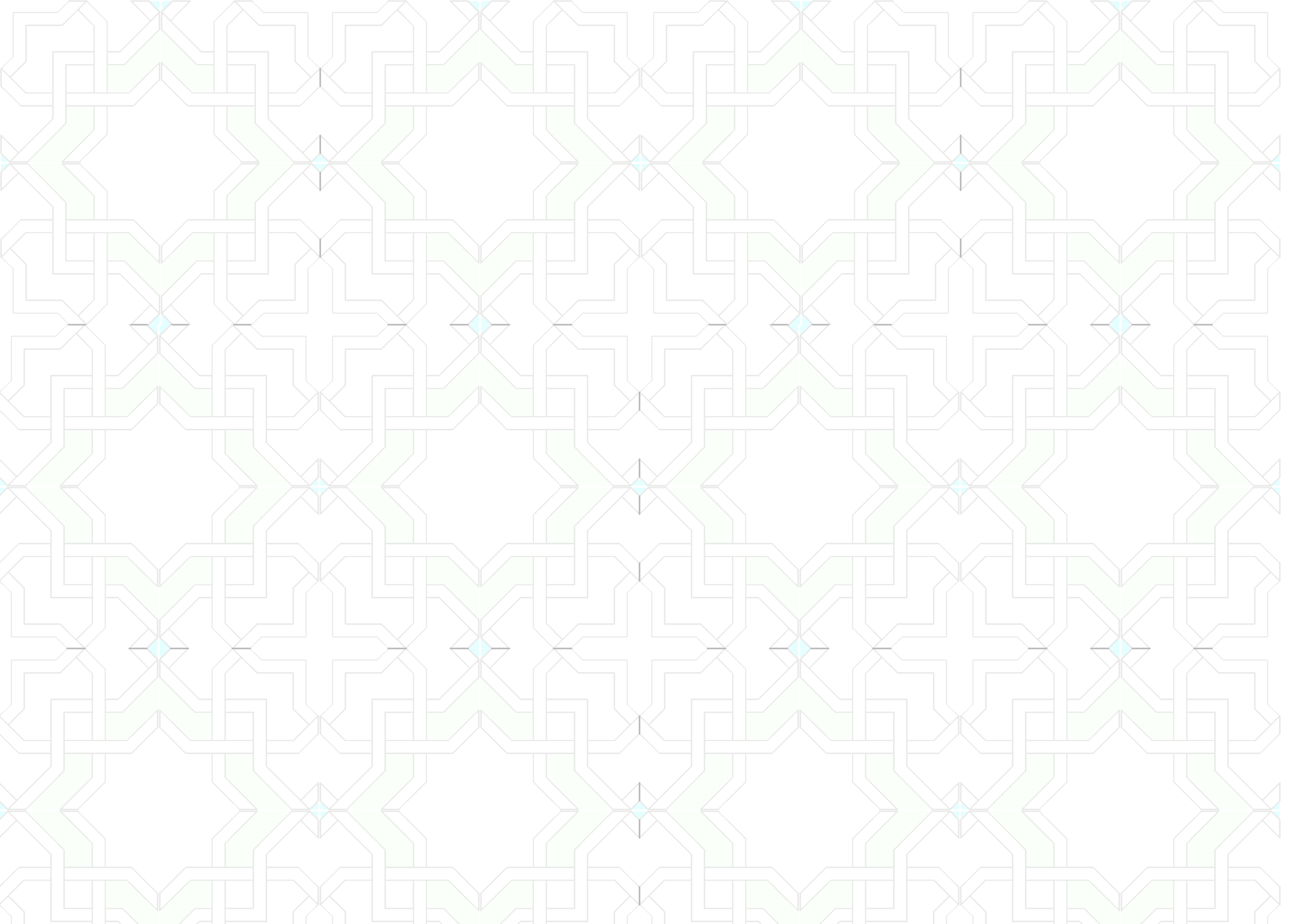 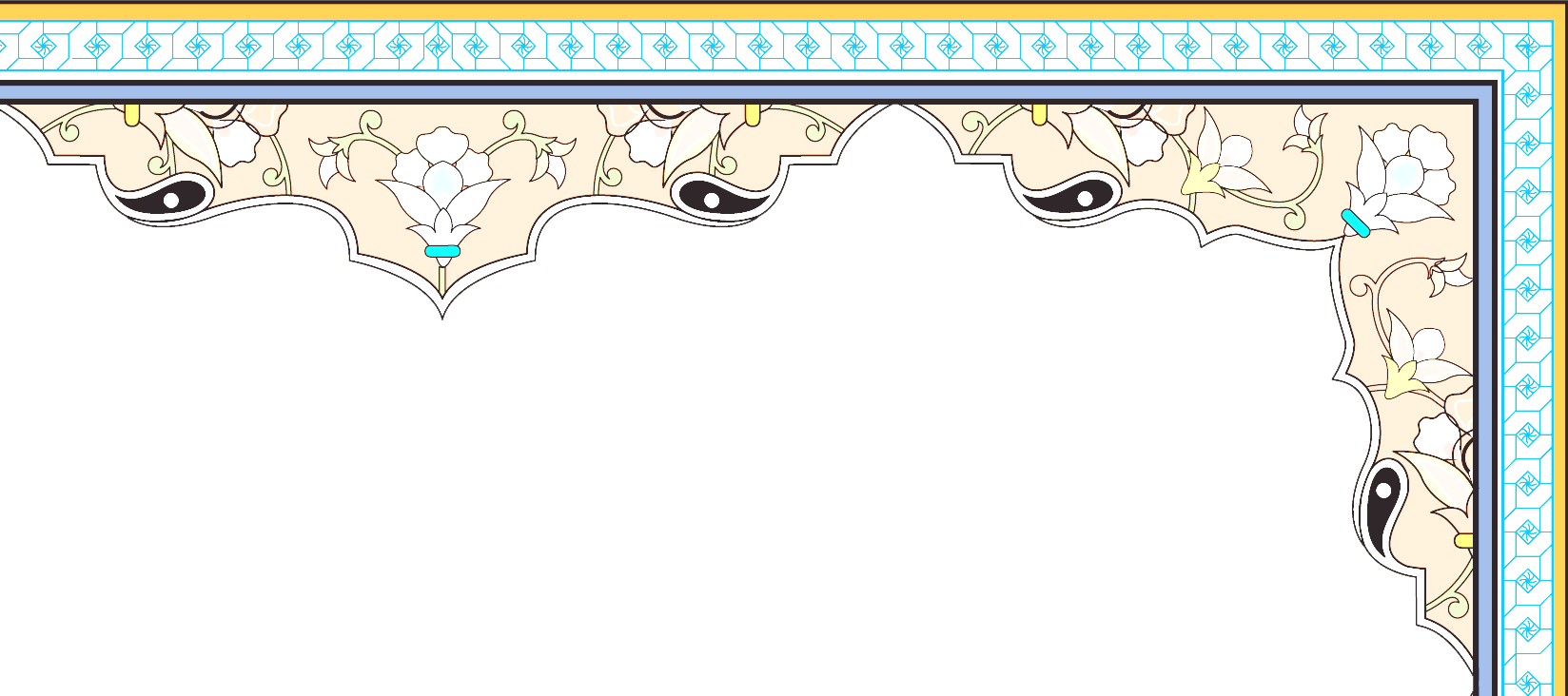 برنامه های ورزشی و تفریحی
ب
جلسات قرآن و جوان
برنامه های کمک درسی
ج
عناوین 
برنامه های مقدماتی
الف
کلاسهای فنی حرفه ای
کلاسهای رایانه
د
ه
3. برگزاری برنامه های عمومی و جذاب
9
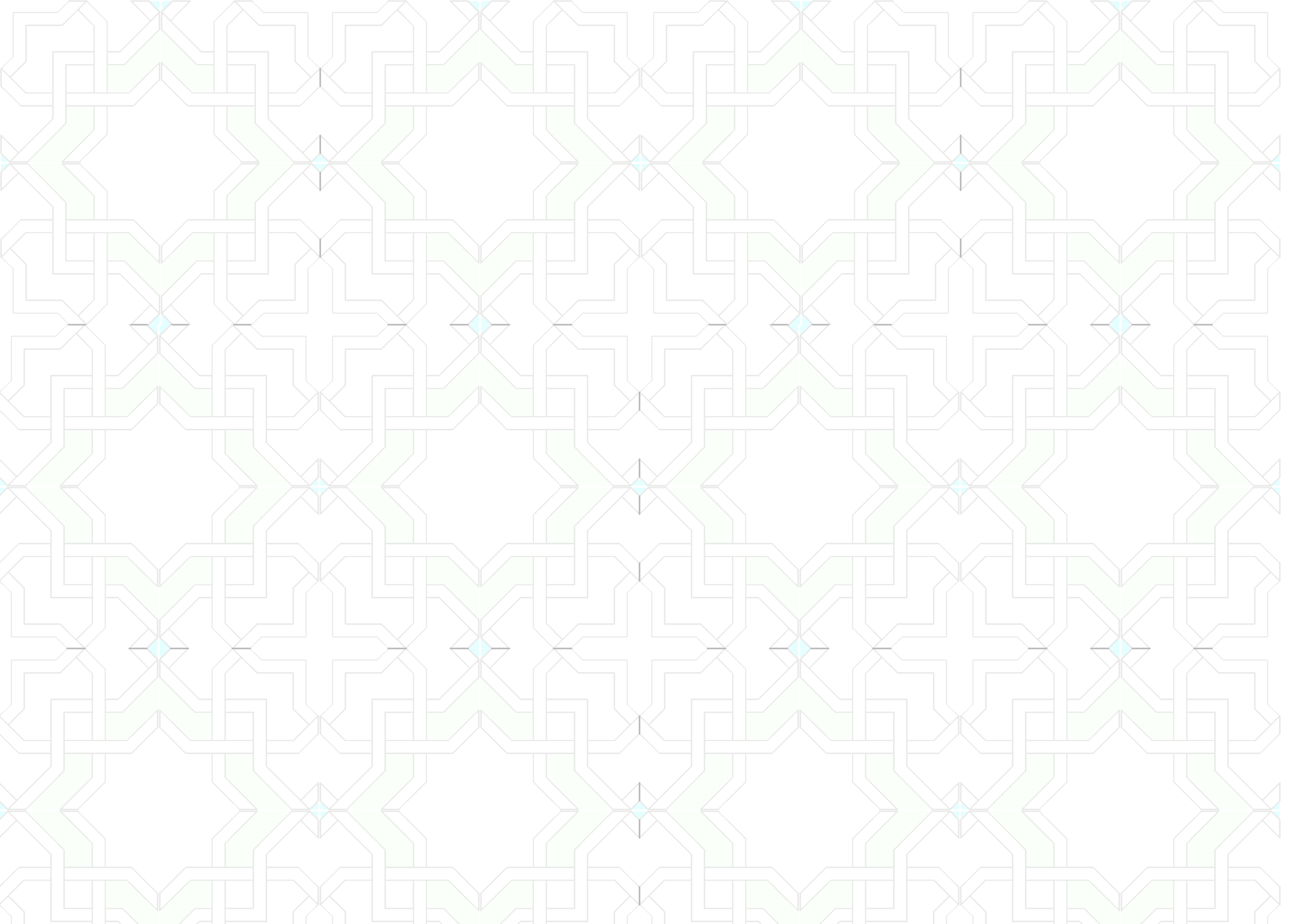 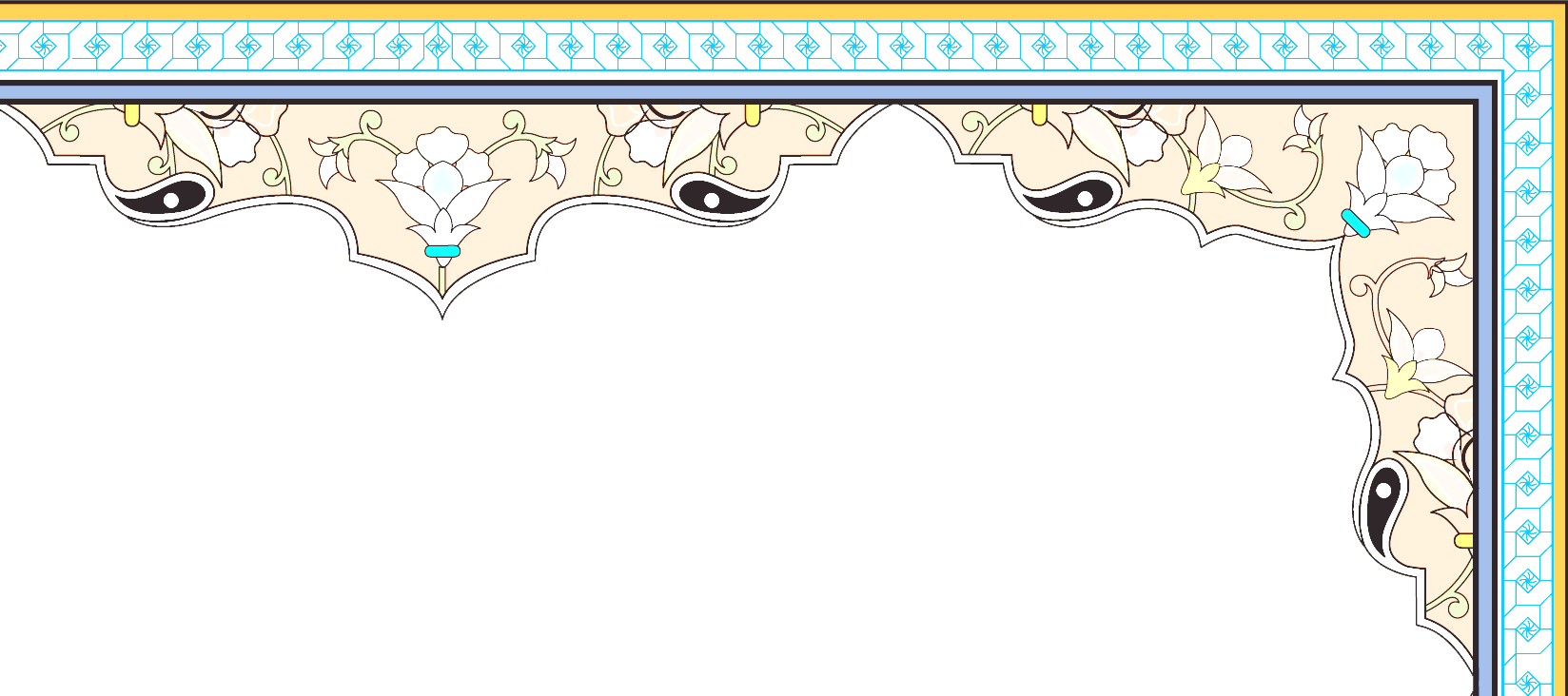 4. فضا سازی، تشویق و ترغیب افراد
10
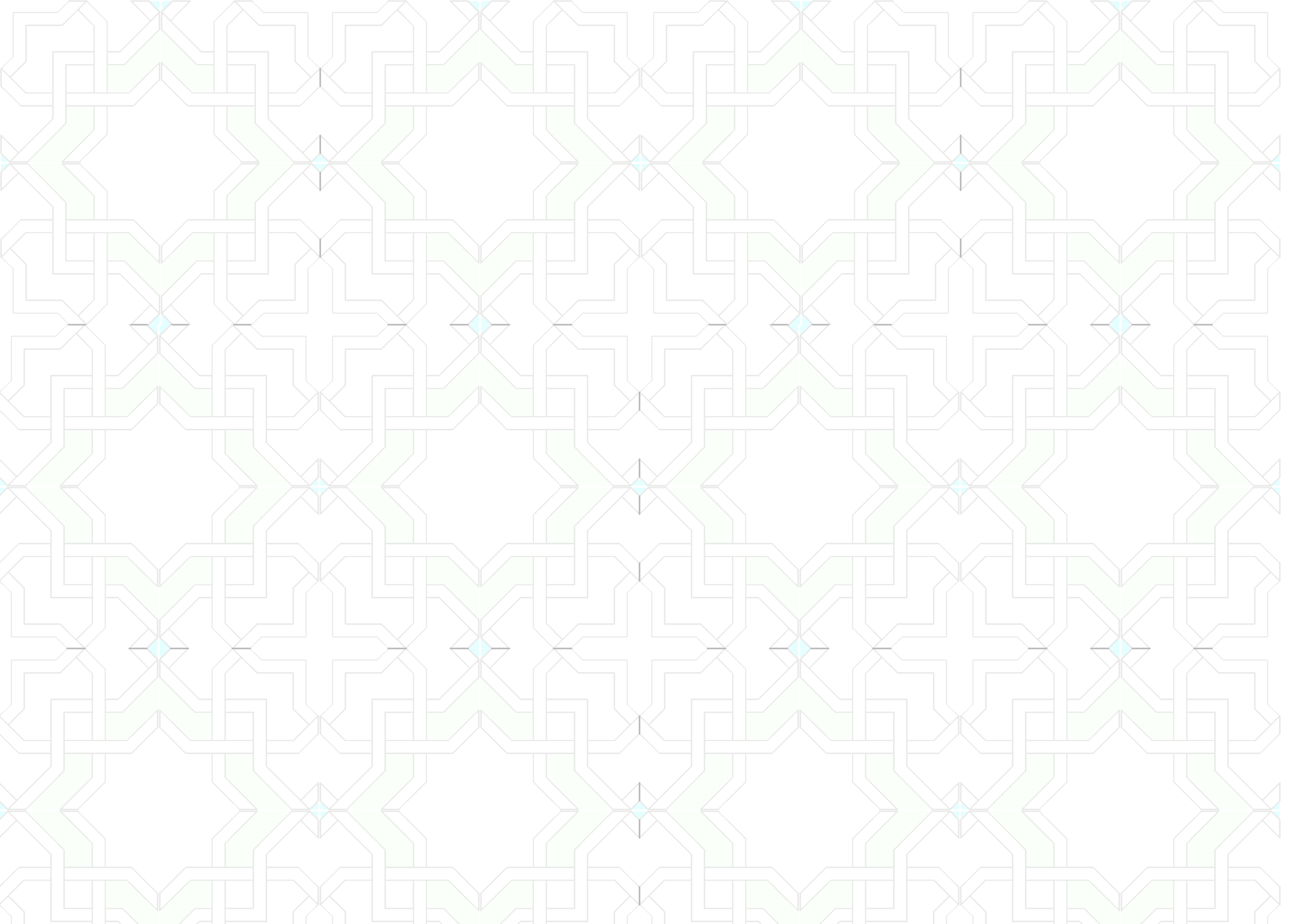 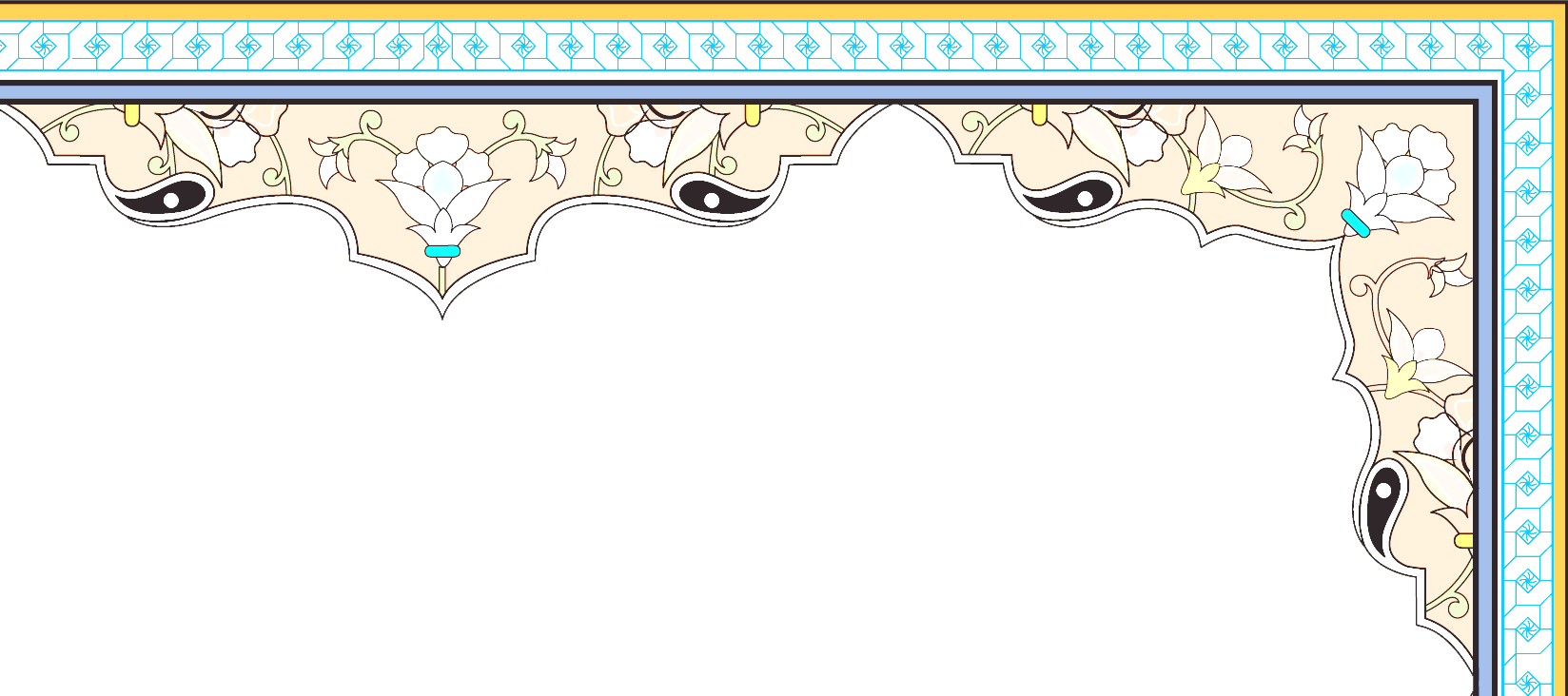 5. ارتباط گیری
روش های برقراری ارتباط اولیه
2. محبت
1. تکریم شخصیت انسانی
4.  انتظار تکالیف حداقلی
3. تغافل
6. برنامه ریزی اقتضائی
5.  نظم و انضباط
7. خطاب نیکو
11
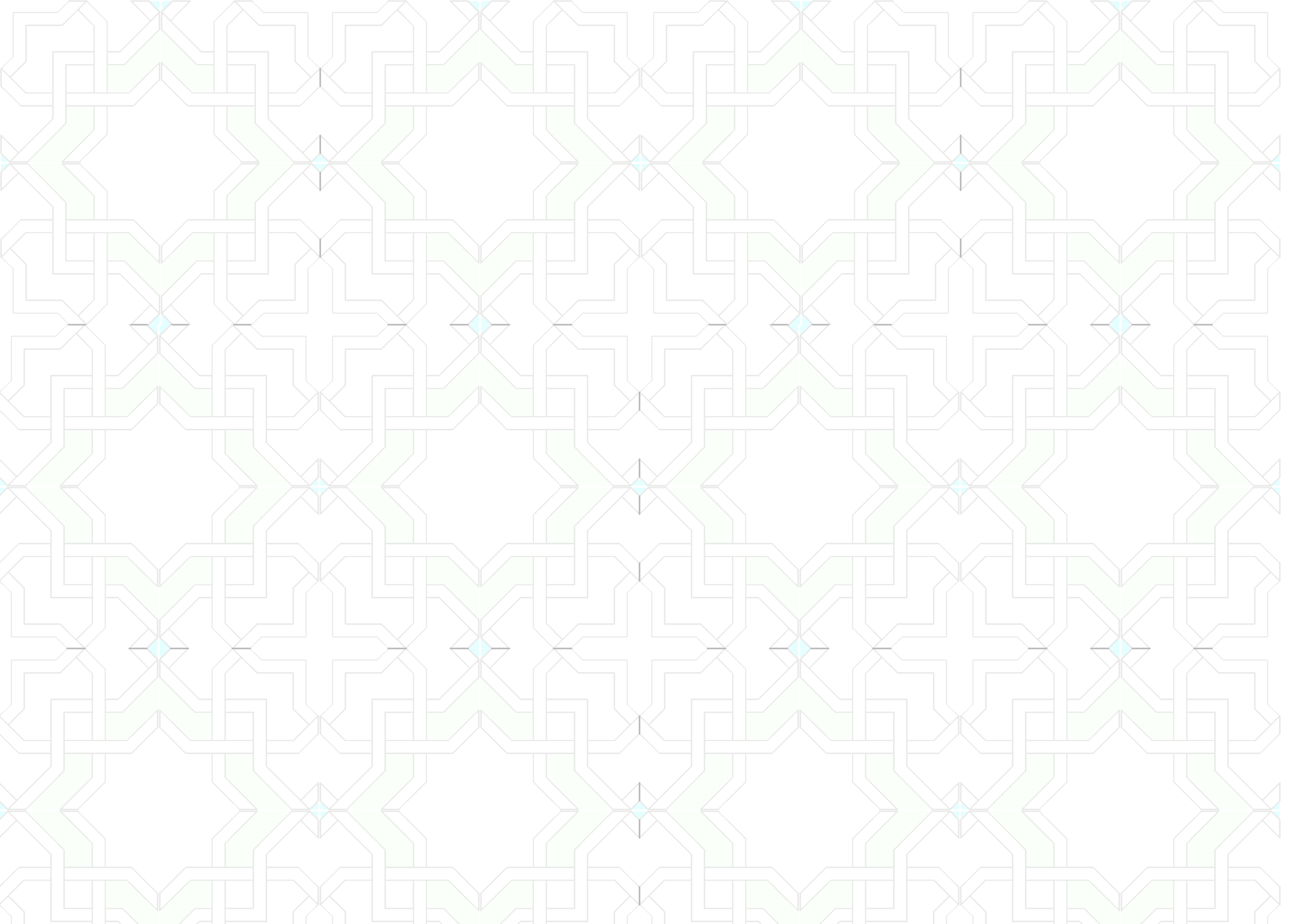 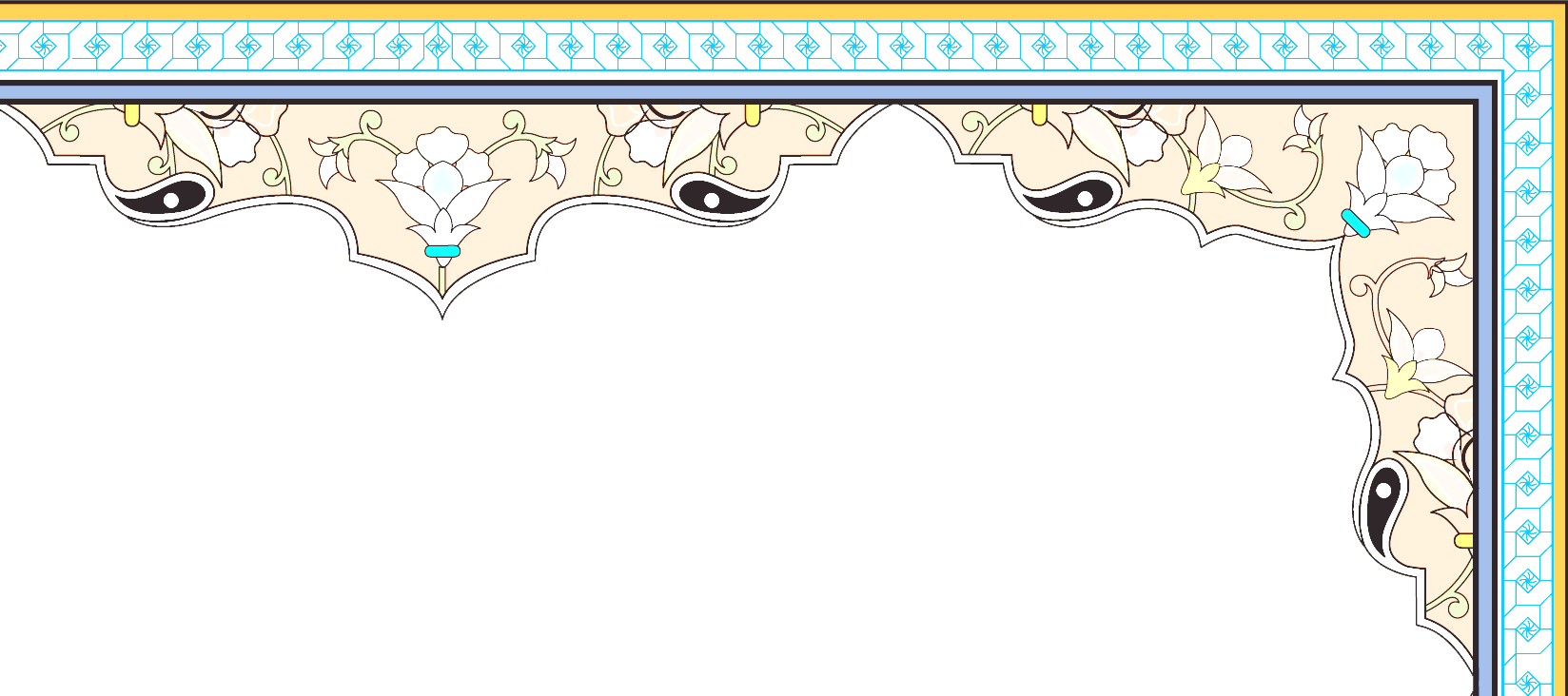 مهارت 
ارتباط
ارتباط غیر کلامی
ارتباط کلامی
شفاف و قابل فهم بودن
خوش رویی
رعایت حدود اسلامی و تربیتی در ارتباط با افراد ضروری می باشد.
گزیده گویی
پرهیز از رویگردانی
سخن نرم و عاری از تحکم
حفظ ظاهر مناسب اسلامی
قطع نکردن سخن طرف مقابل
برقراری ارتباط چشمی
پرهیز از دستور و ریاست طلبی
12
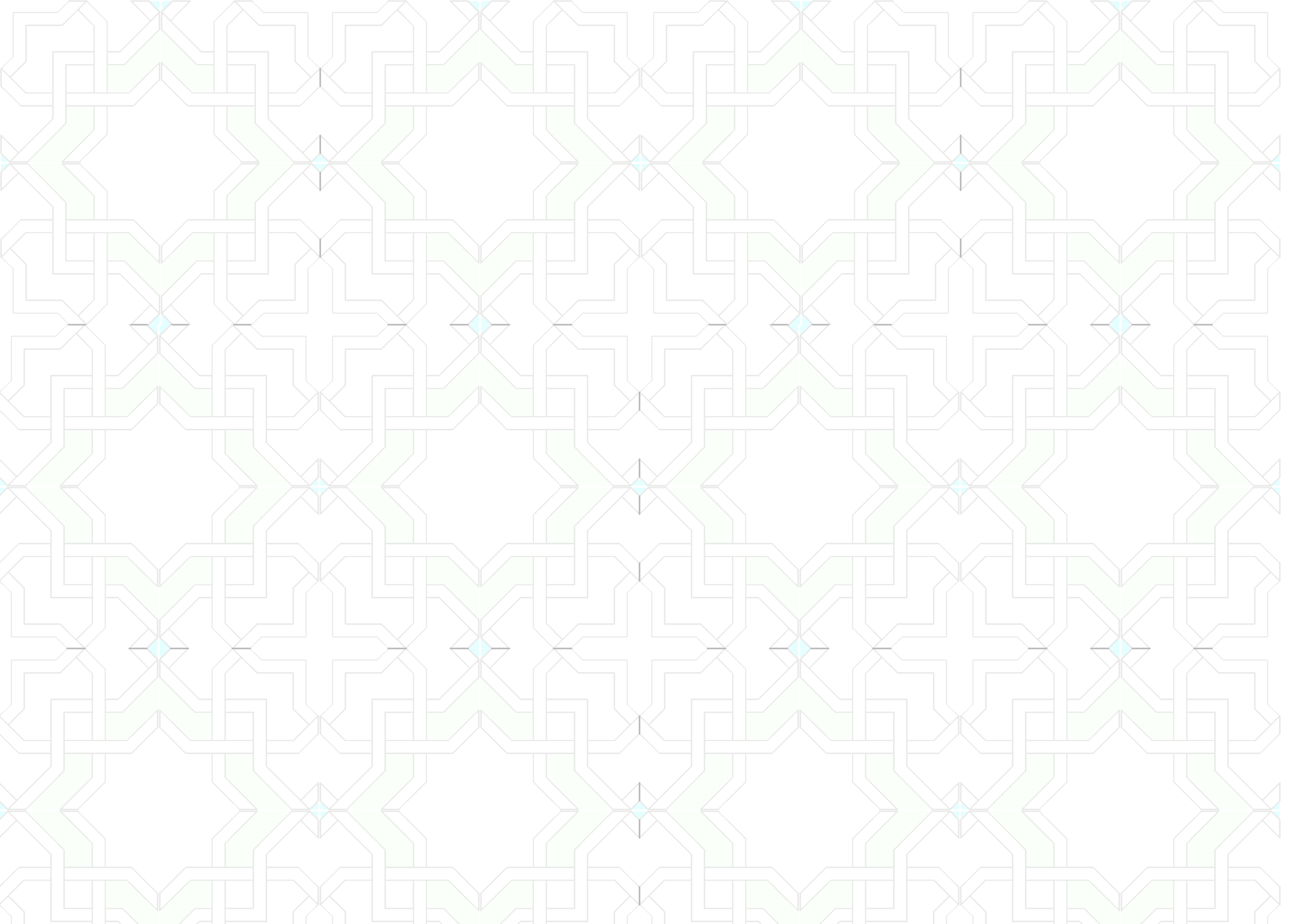 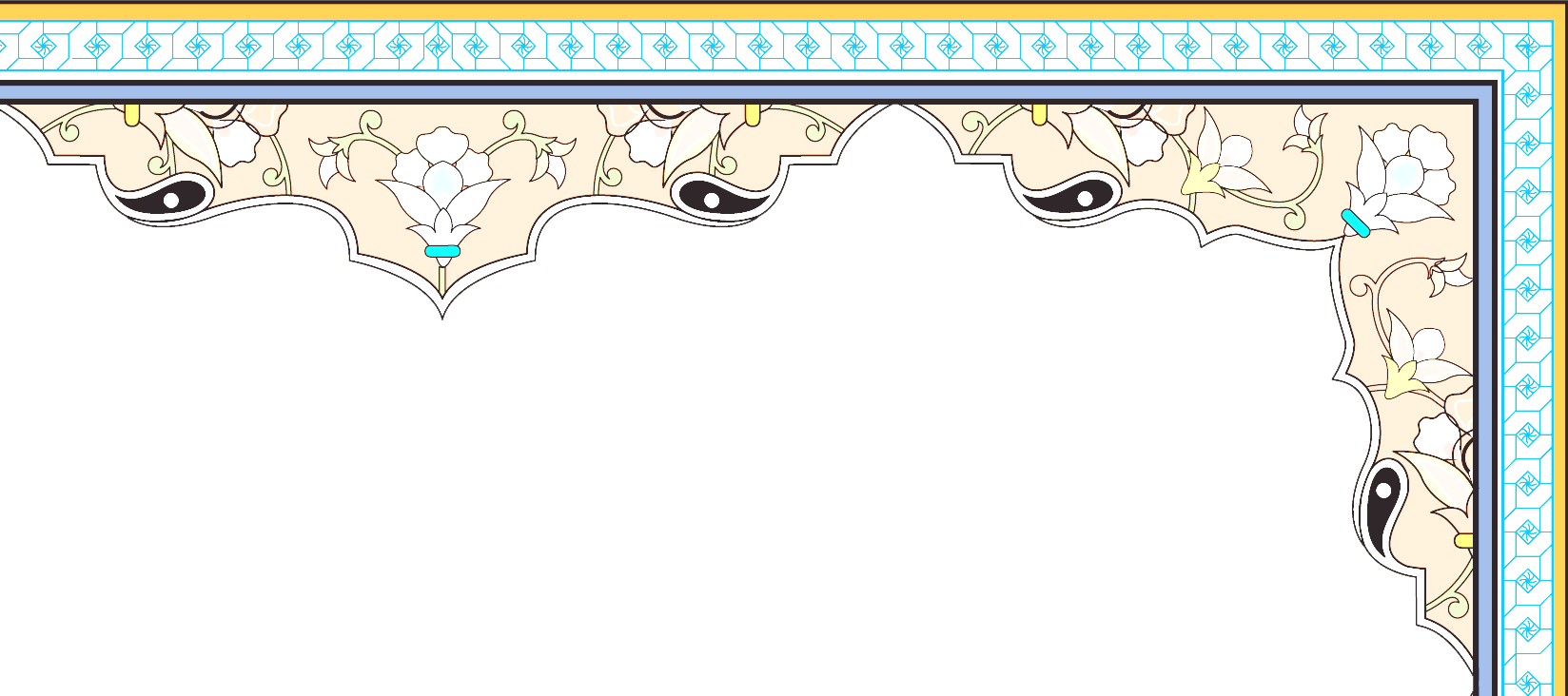 6. تقویت علائق و ایجاد انگیزه
شیوه های تقویت علائق و انگیزه ها:
الف- برگزاری برنامه های جذاب
برنامه های تربیتی، آموزشی، ورزشی دفاعی، نظامی وتفریحی
ب- دعوت به اردوی جذب
1. برگزاری برنامه های حین اردو:
1. اجرای برنامه های تبلیغاتی در مسیر حرکت 
2. توجه به نماز جماعت اول وقت
3. اجرای مسابقات جذاب و با محتوا در حین برگزاری اردو
4. توجه به برنامه های معنوی در حد ظرفیت افراد
5. ایجاد جو عمومی تربیتی  و اثر بخش
6. توجه به رعایت مسائل اخلاق و آداب اسلامی
7. برقراری ارتباط دوستانه بین مسئول گروه و متربیان
8. تشکیل جلسات عمومی و خصوصی مسئول گروه با متربیان به منظور زمینه سازی پذیرش و انتخاب یک حرکت و زندگی جذاب و معنوی
9. دقت نظردر رفتار، گفتار و کردار افراد با دیدگاه تربیتی و به منظور ارزیابی صحیح از آنان
13
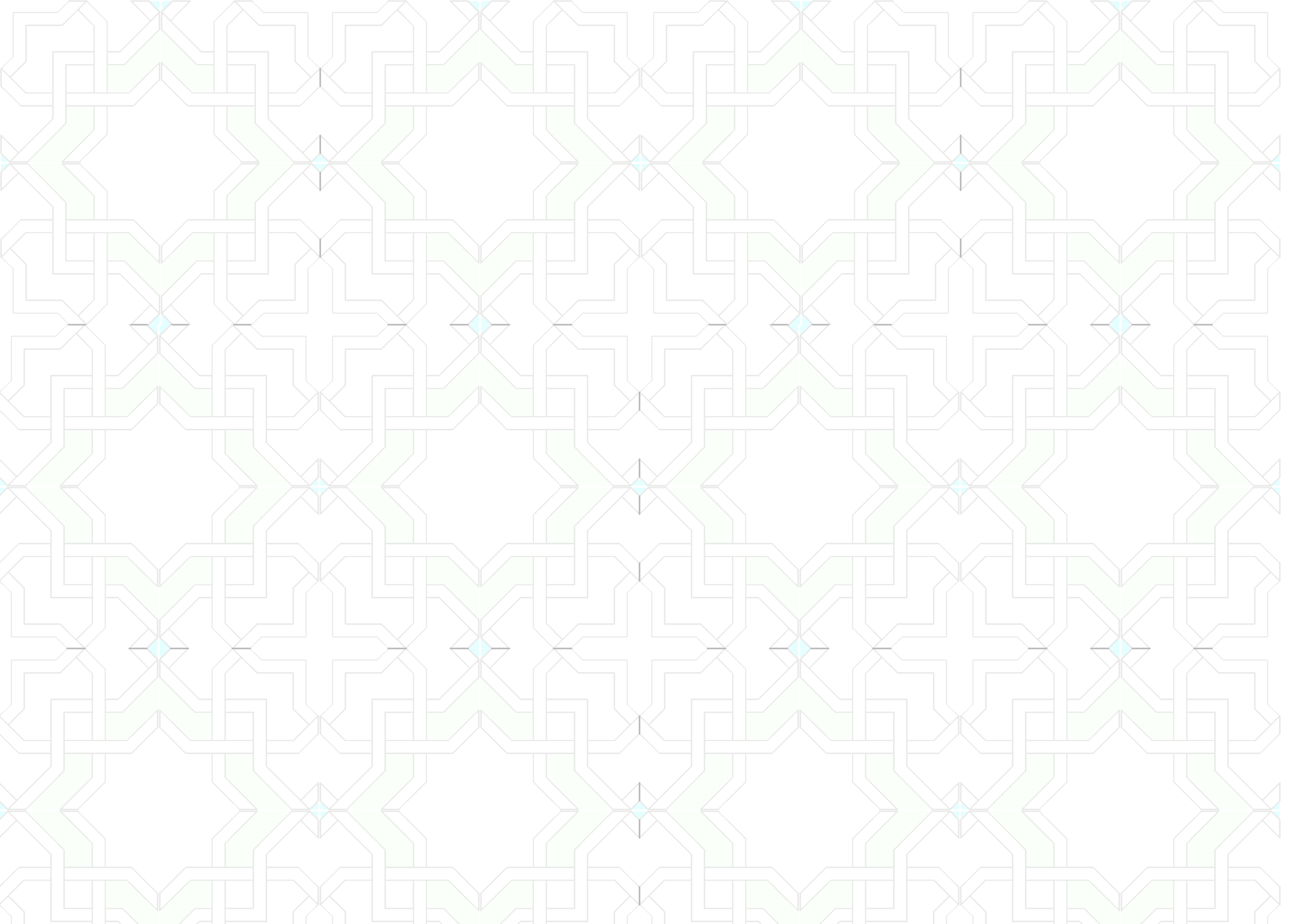 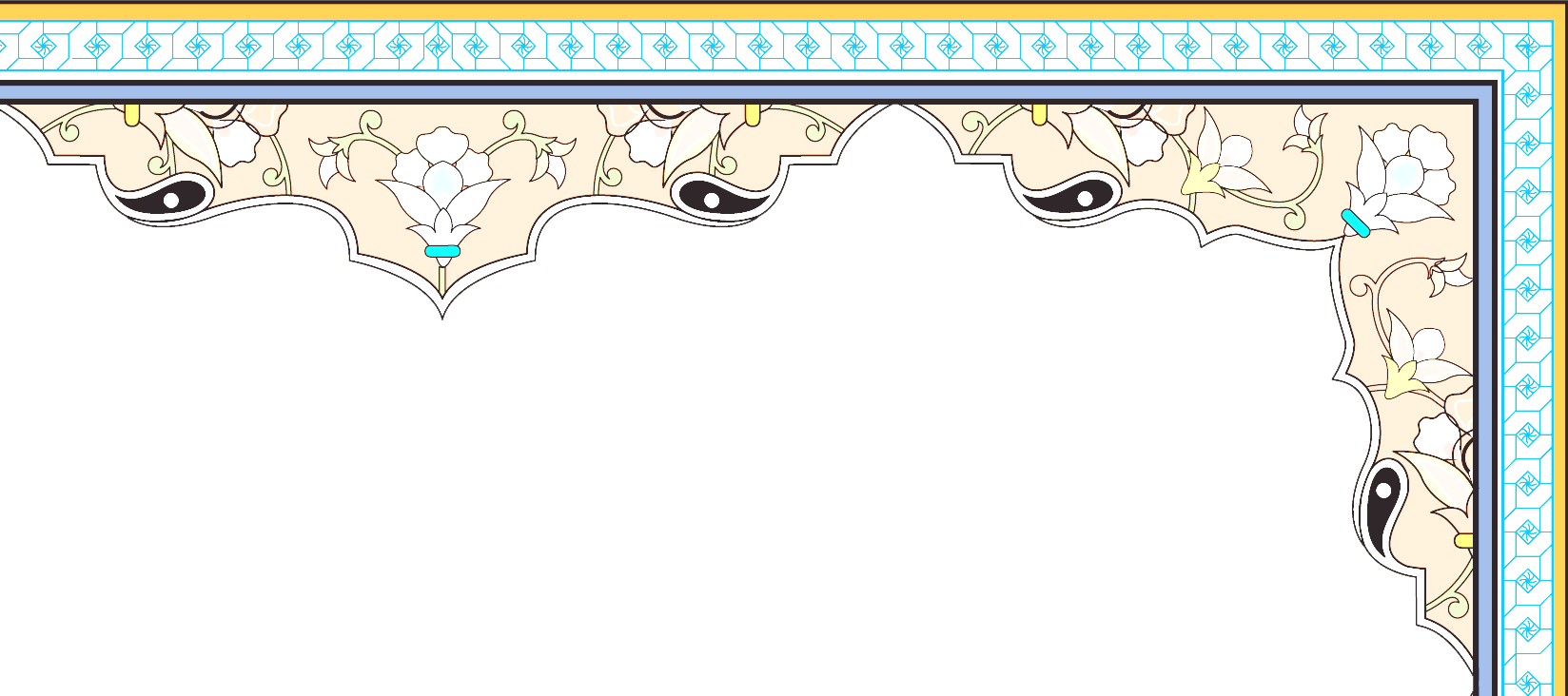 2-مکان یابی مناسب اردو:
فضایی سالم،فرح بخش وجذاب و متناسب با اهداف اردو
3-زمان یابی مناسب اردو:
برگزاری اردو در ایام امتحانات و یا نزدیک به آن و ... توصیه نمی شود
4- تعداد افراد:
تعداد افراد اردو به گونه ای انتخاب شوند که مسئولین گرو ها به راحتی بتوانند با آنها ارتباط برقرار کرده و ارزیابی تربیتی صحیح و دقیقی از آنها بدست آورند
5- ملاک های انتخاب:
لازم است افرادی که برای اردو انتخاب می شوند در مراحل قبل حضور قابل قبولی داشته و شرایط کلی را به طور اجمالی داشته باشند
6-  اهداف اردوی جذب
شناخت دقيق از افراد انتخاب شده به منظور شرکت در حلقه متناسب با شرایط و روحیات فرد جذب شده 
ايجاد ارتباط با افراد انتخاب شده براي اردو با پايگاه
آشنا نمودن اعضاء نسبت به برخی مسایل دینی از قبیل: اهمیت نماز جماعت و نماز اول وقت،دوستان خوب و ...
آموزش عملی پاره ای از آداب دوستي و رفاقت سالم و سازنده اجتماعی از نزدیک
آماده سازي افراد جهت تشکیل یک حرکت گروهی سالم
ترسیم آینده ای روشن در مسیر فعالیت در برنامه های تربیتی سازنده
ارزیابی عملی افراد و آشنایی با توانمندیها، ظرفیت ها، قابلیت ها و نیازهای افراد
14
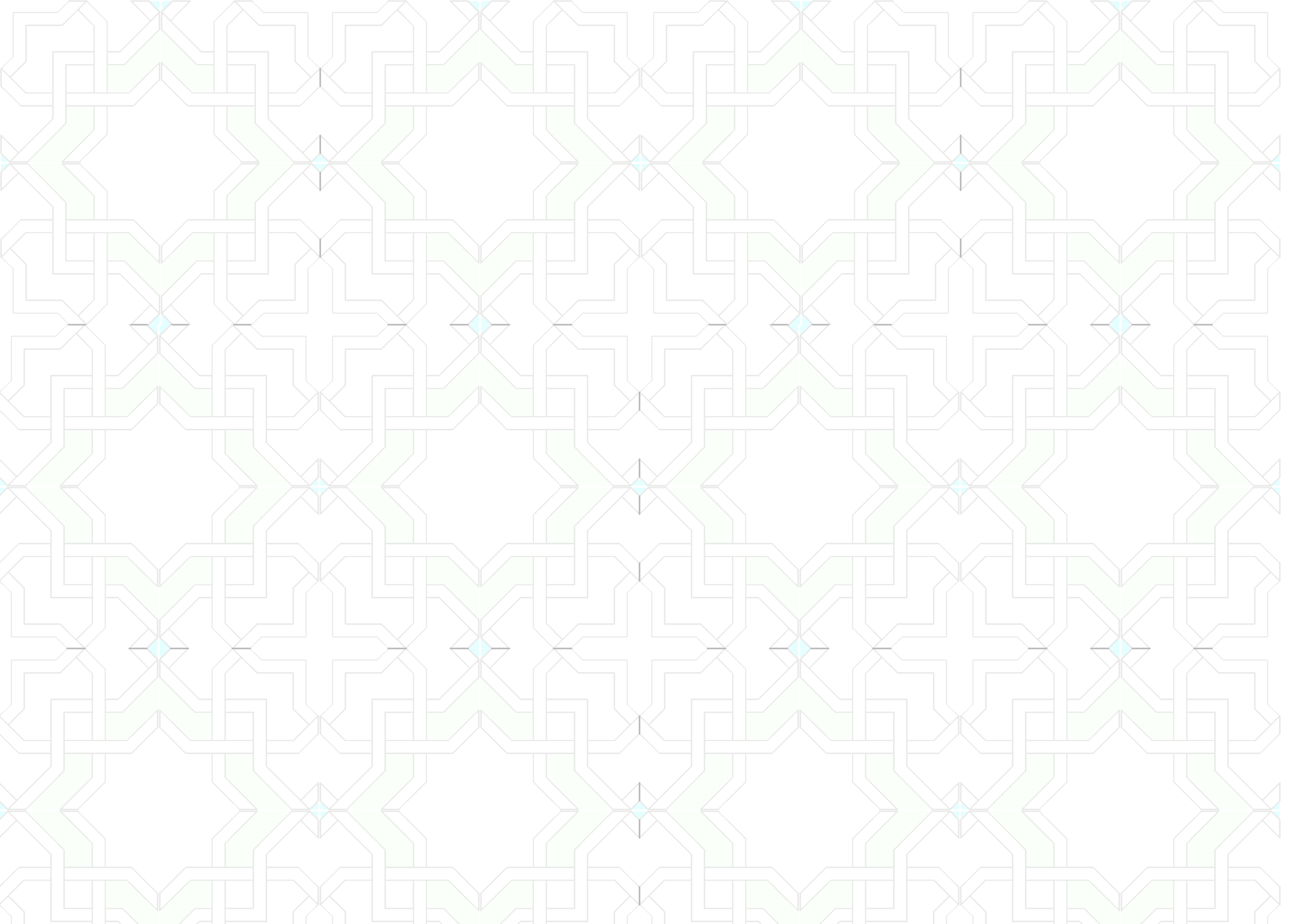 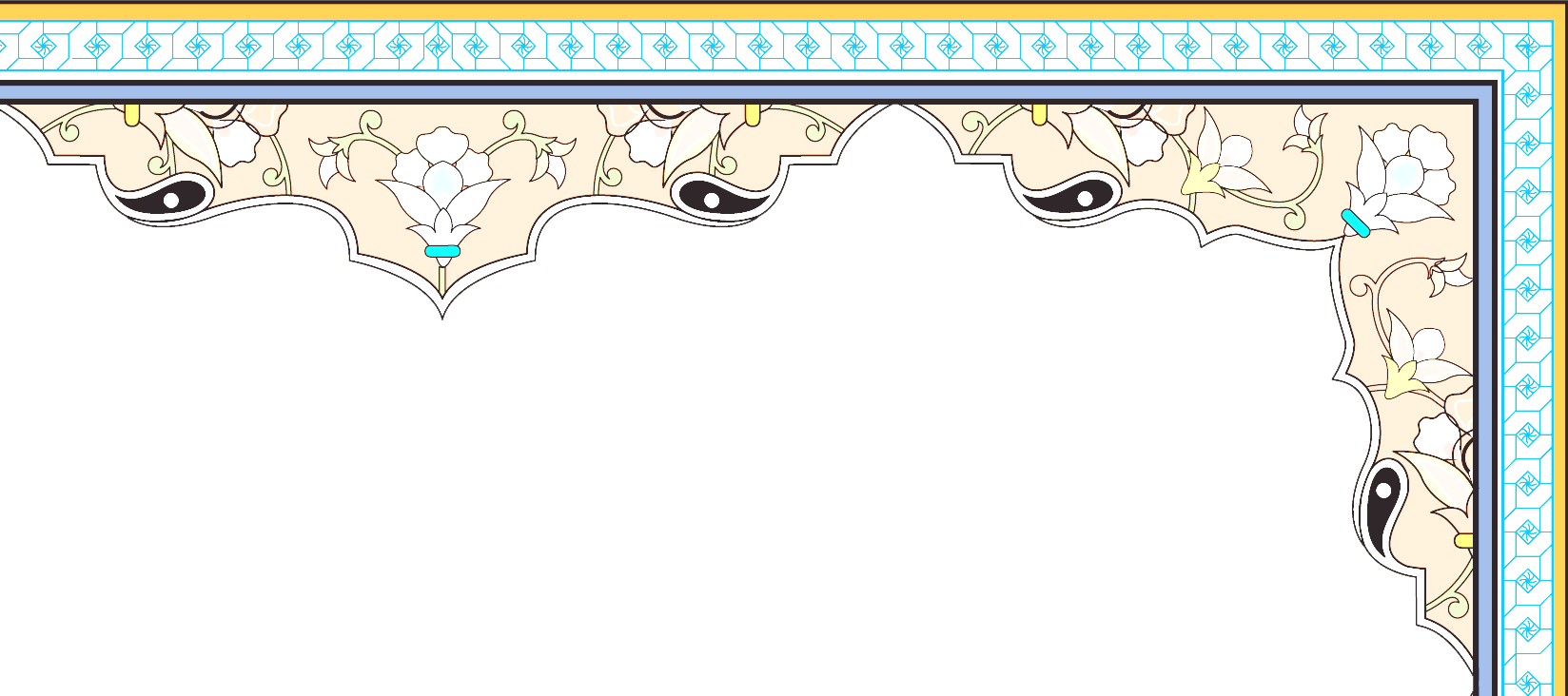 7. دعوت به حضور در مجموعه
معرفی پایگاه و مسجد
رسمیت بخشیدن به حضور در جلسات
سطح بندی حقیقی افراد در گروه های تربیتی
فراهم سازی زمینه مناسب جهت تثبیت افراد
هدف از دعوت
15
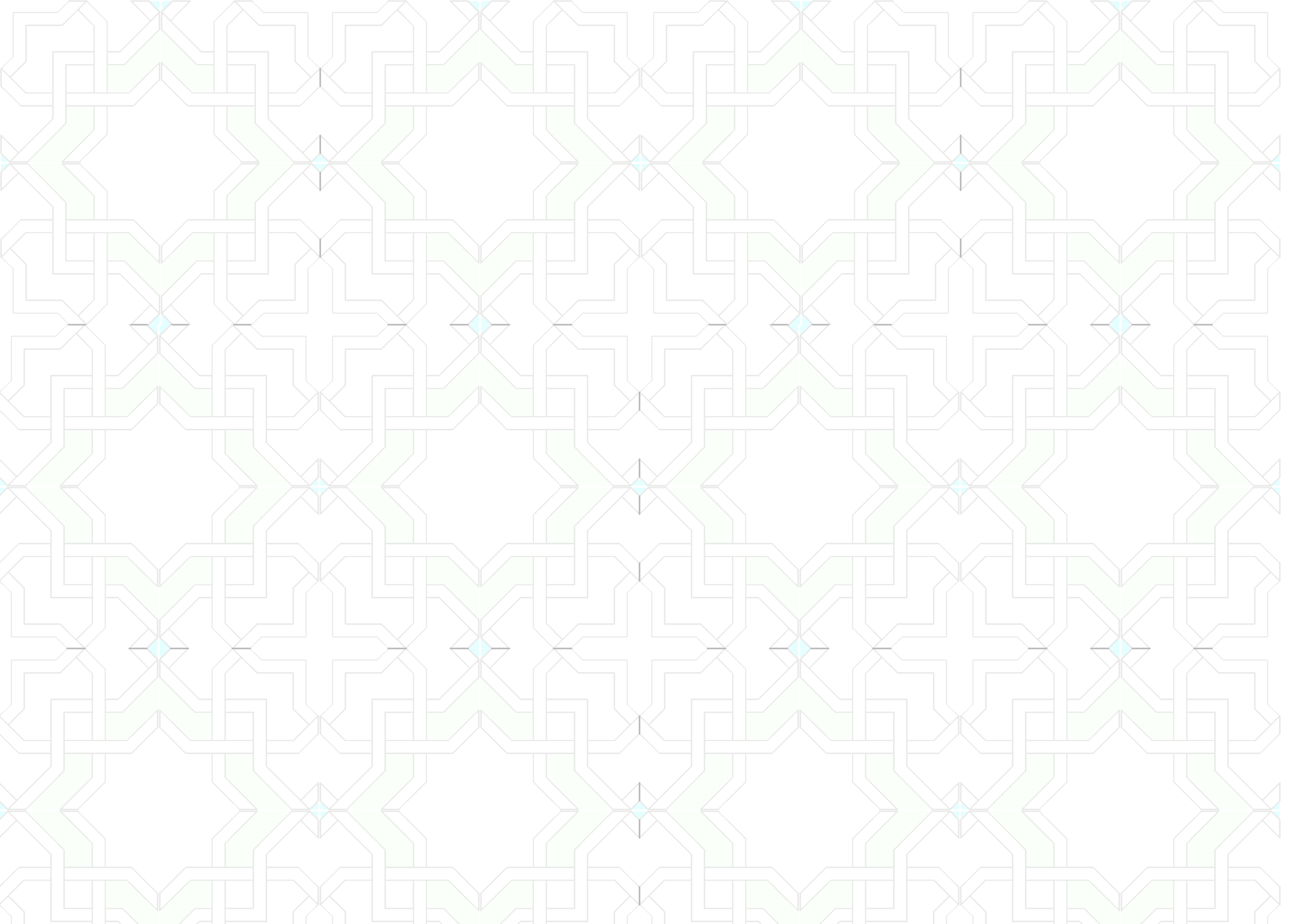 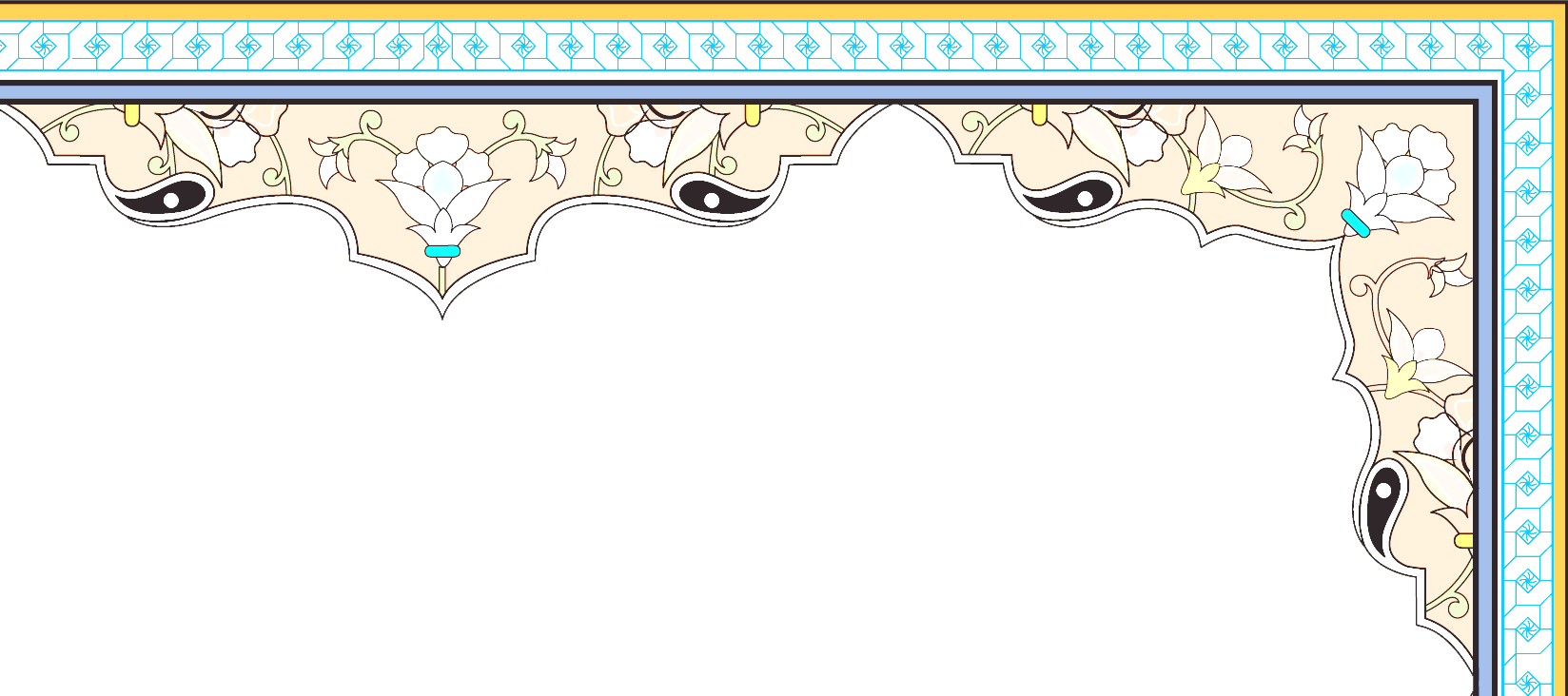 اصول تربیتی حاکم بر فرآیند جذب
16
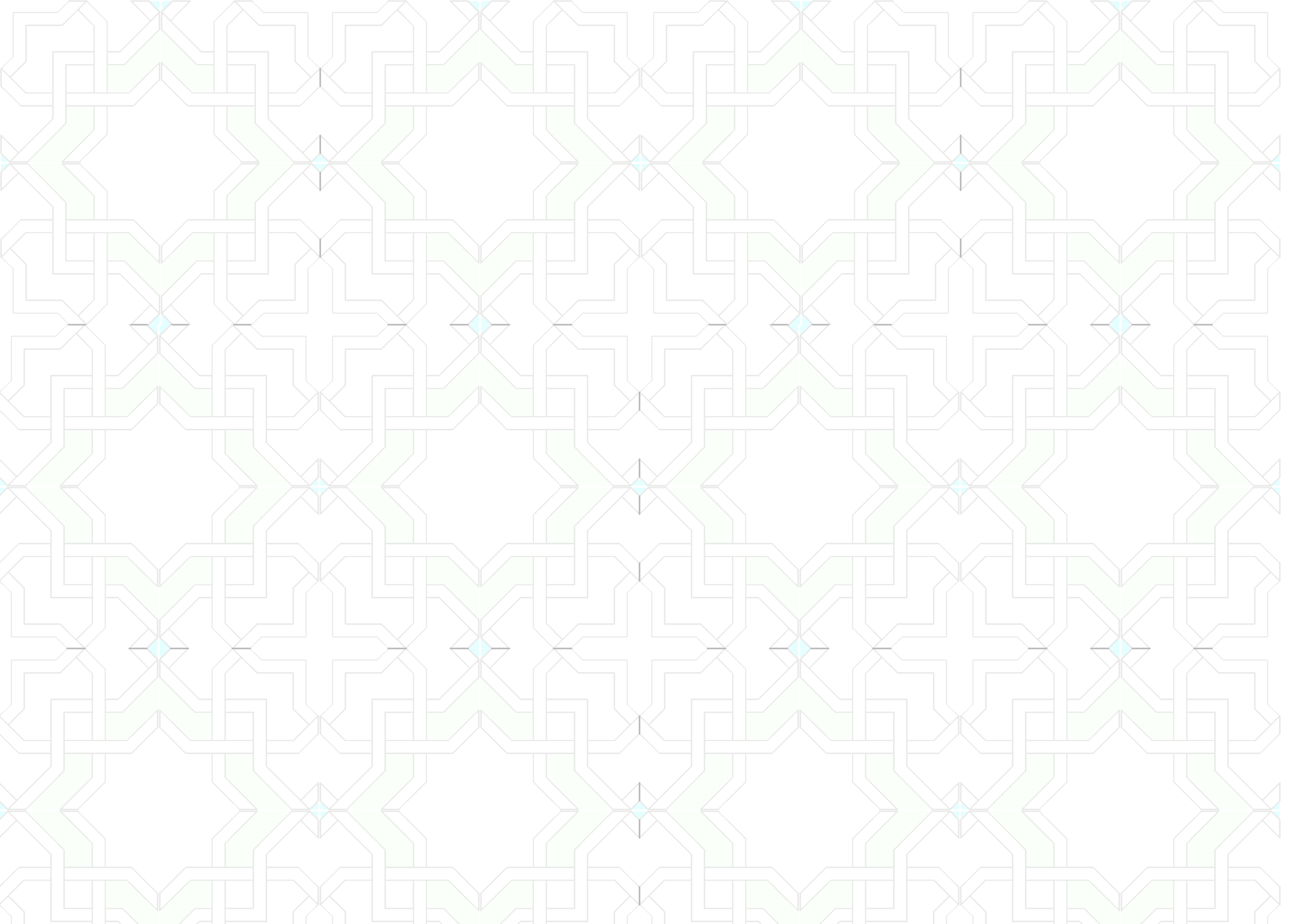 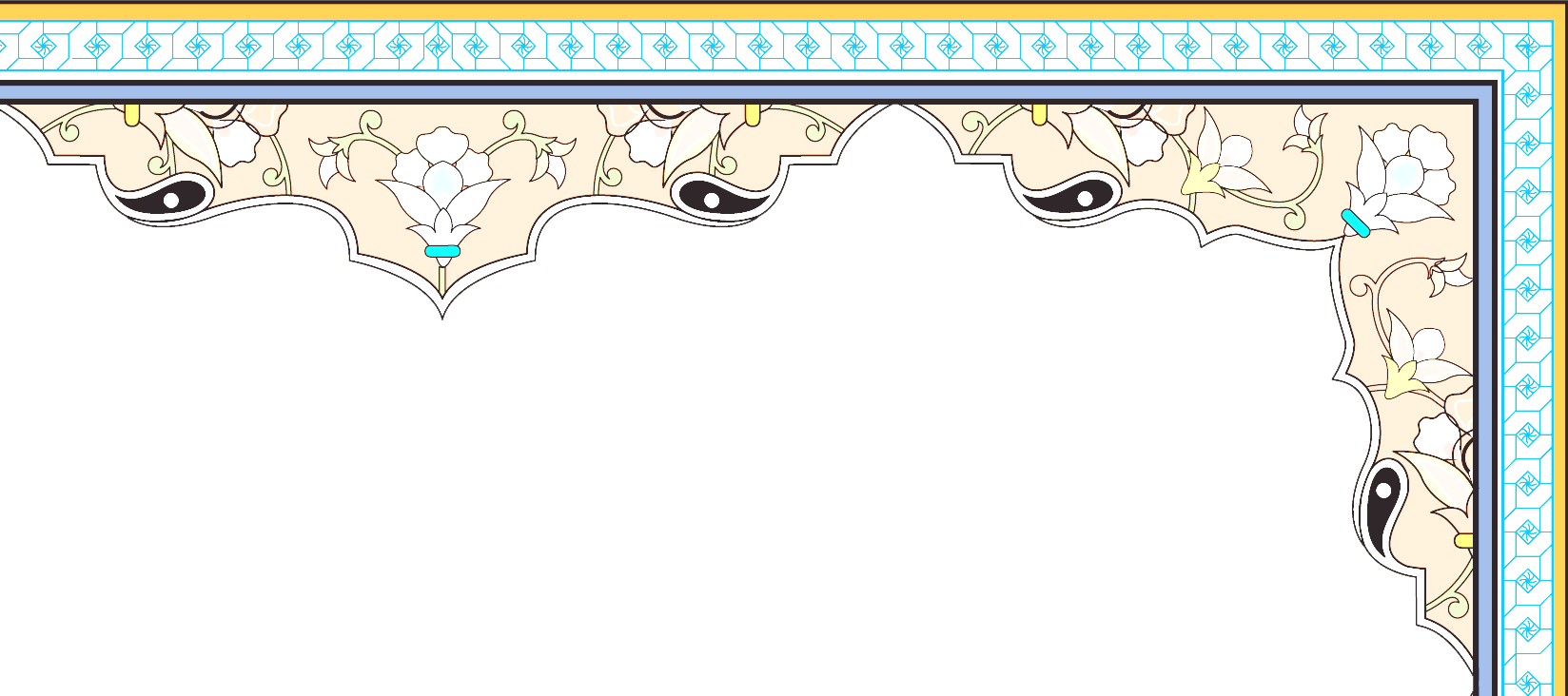 وظایف سـرگروه در مرحله ی جذب
نسبت به متربیان
نسبت به مسجد
نسبت به پایگاه
نسبت به عوامل مؤثر در جذب
17
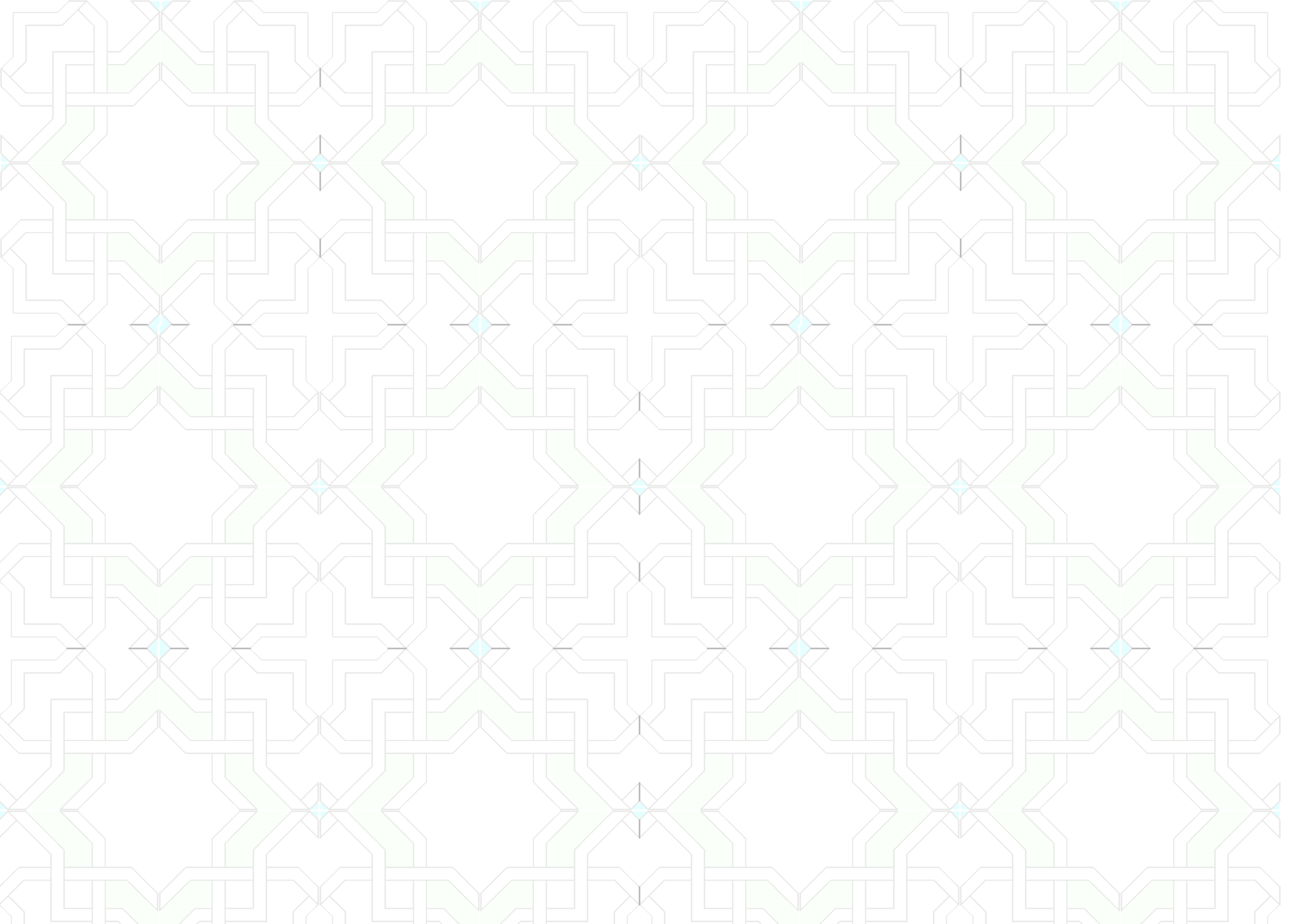 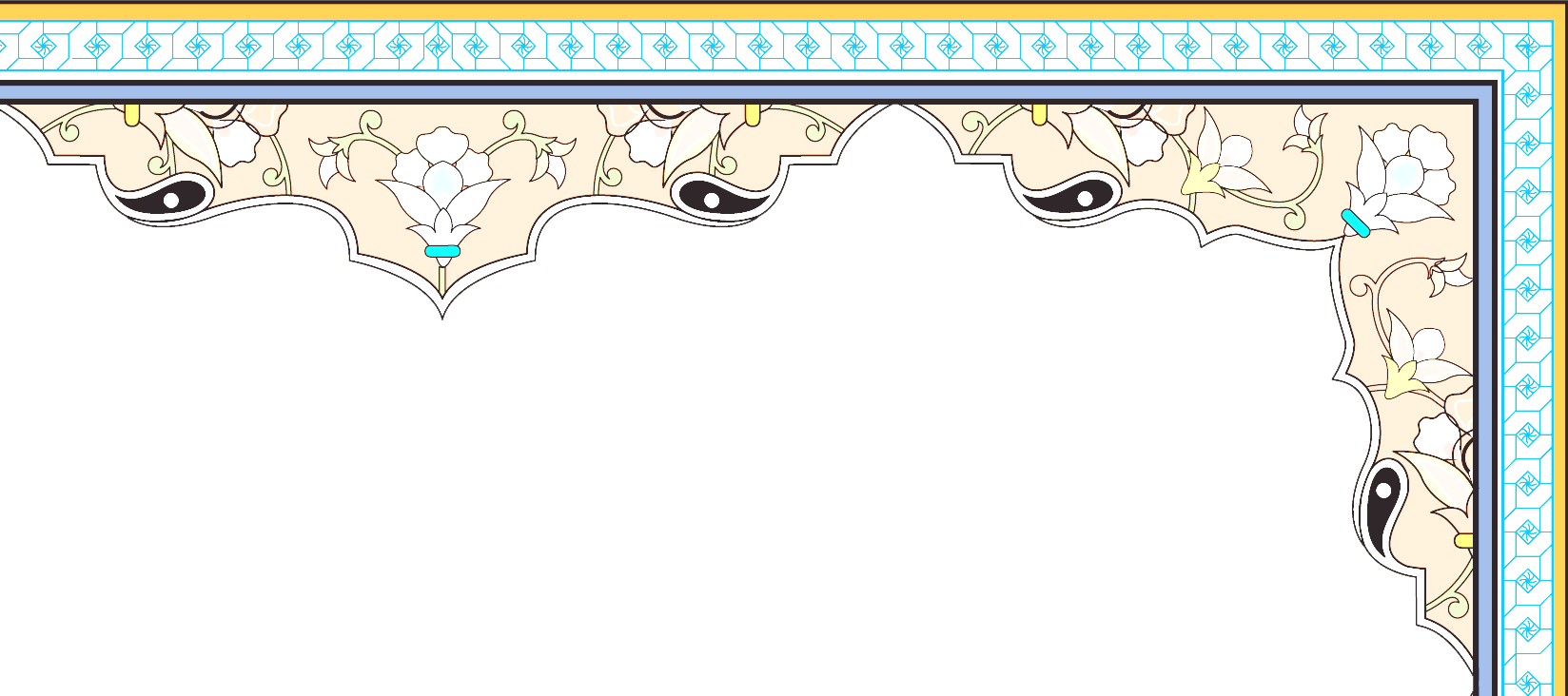 وظایف سـرگروه در مرحله ی جذب
الف – وظایف سرگروه نسبت به پایگاه
ایجاد انگیزه وتداوم آن جهت حضور فعال در برنامه های بسیج
تلاش برای جلب اعتماد متربیان نسبت به فعالیت های تربیتی بسیج
هماهنگی وهم افزایی بین برنامه های حلقه های تربیتی وسایر فعالیت های پایگاه
ب- وظایف سرگروه نسبت به متربیان
شناسایی ، ارتباط ، جذب وتقویت انگیزه متربیان
عمل به شاخص ها ومعیارهای اندیشه حضرت امام خمینی (ره ) ومقام معظم رهبری (مدظله ) در فعالیت های تربیتی
پاسخگویی به سؤالات وشبهات متربیان
آسیب شناسی تربیتی ، معرفتی وبصیرتی متربیان واعمال راه کارهای متناسب با اعضای حلقه جهت برون رفت از آنها
ارزشیابی مستمر متربیان به لحاظ میزان تربیت یافتگی
ارائه مشاوره تربیتی ، معرفتی و بصیرتی به متربیان
ارتباط چهره به چهره ، دوطرفه ومستمر با متربیان
18
مراقبت از رشد تحصیلی متربیان (در صورتی که محصل باشند )
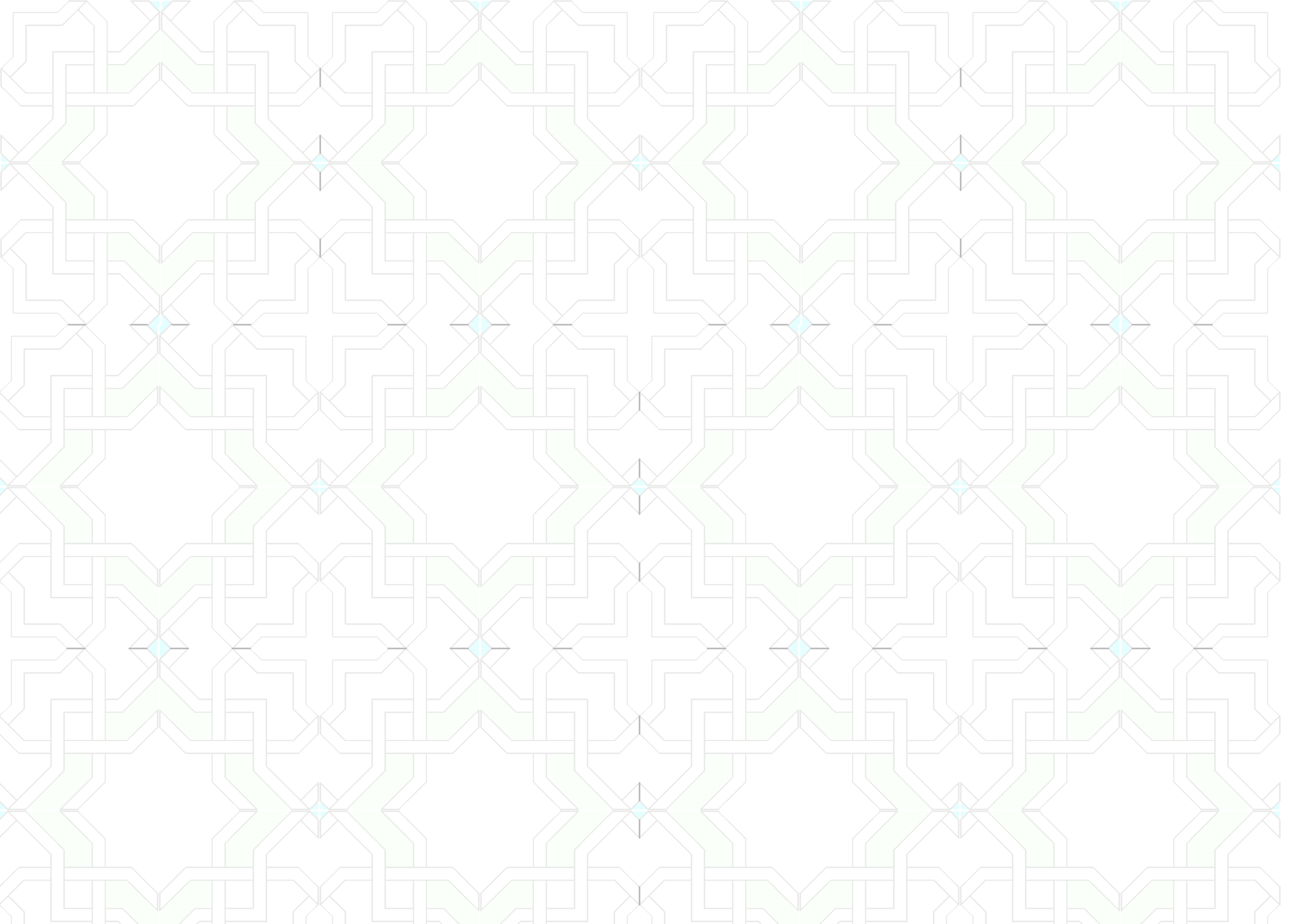 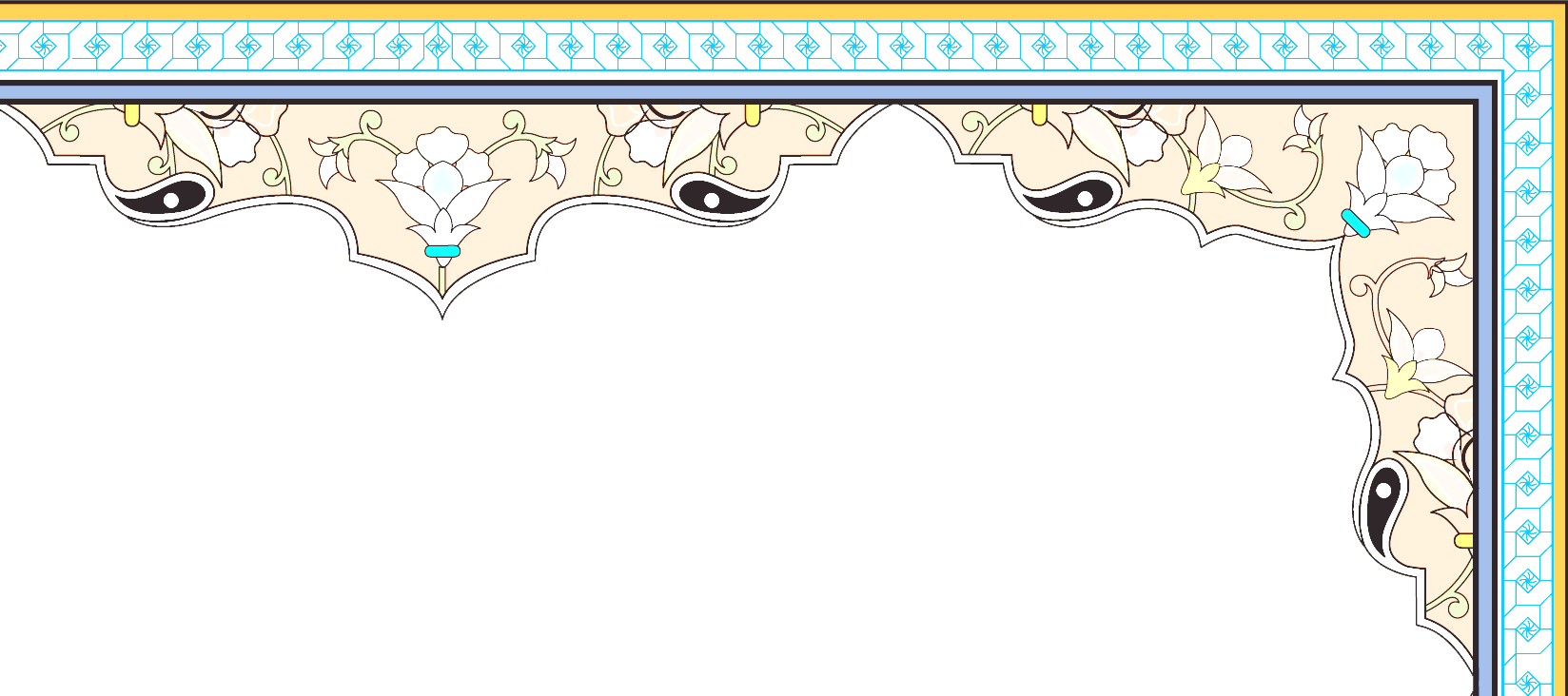 ج – وظایف سرگروه نسبت به حلقه
تشکیل واداره حلقه متربیان ورشد تربیتی ، معرفتی وبصیرتی آنها .
ایجاد فضای صمیمانه وانس والفت در بین اعضای حلقه .
د- وظایف سرگروه نسبت به مسجد
حفظ نظم وانظباط در مسجد
برگزاری جلسات گروهی در مسجد
بیان احکام وآداب حضور در مسجد در جلسات گروهی
تعامل وارتباط سازنده با امام جماعت ، هیئت امناء وخادمین مسجد
ه- وظایف سرگروه نسبت به عوامل مؤثر در مرحله ی جذب
شرکت فعال ومؤثر در حلقه ی سرگروه ها ودر یافت واعمال سیاست ها وتدابیر مربی مربوطه .
تعامل سازنده با اولیاء متربیان واستفاده از ظرفیت های خانواده در امر تربیت آنها
تعامل سازنده با عناصر تأثیر گذار بر فرآیند تربیتی متربیان .
تعامل با اولیاء مدرسه و مدیران مجموعه ی هدف .
19
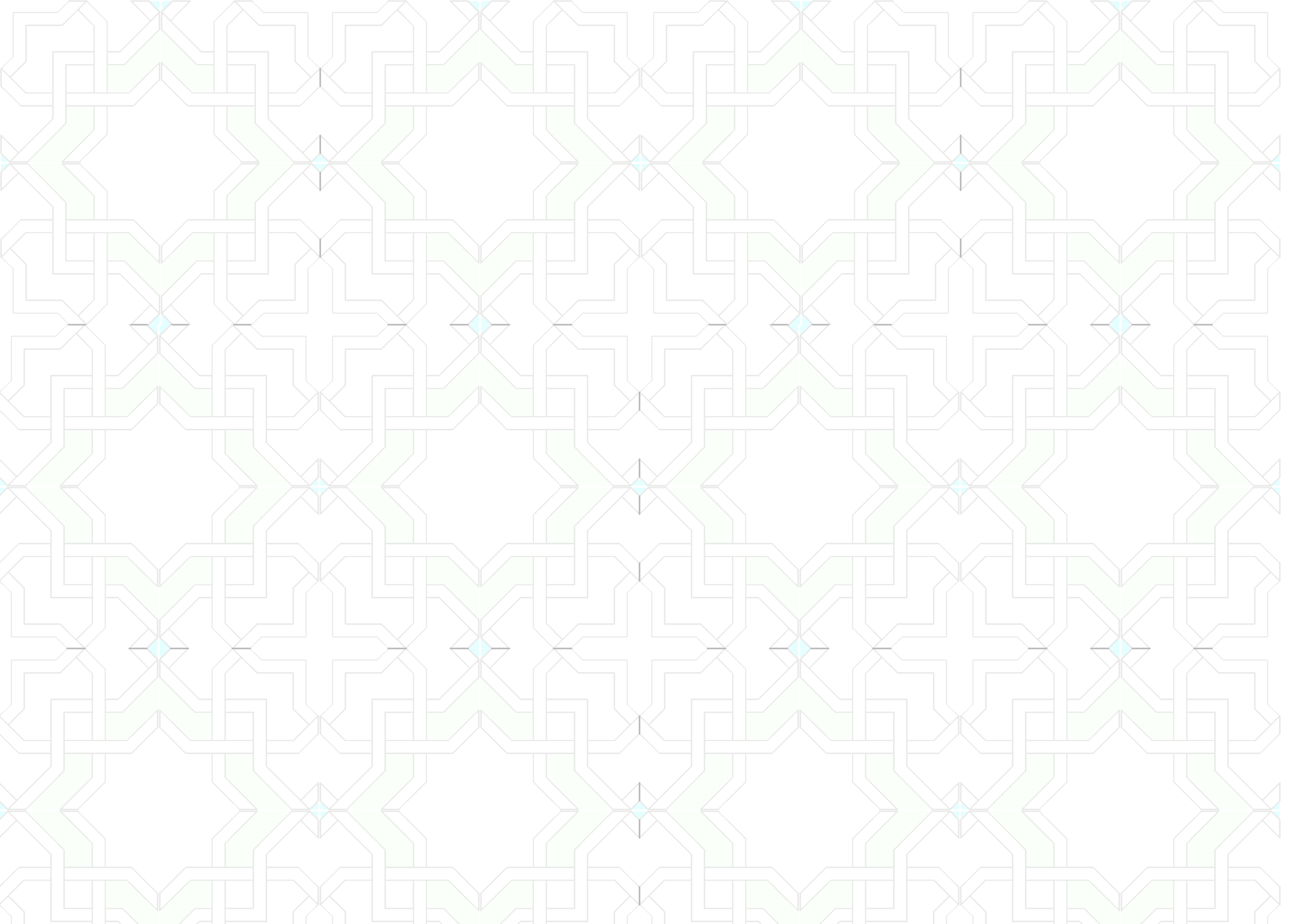 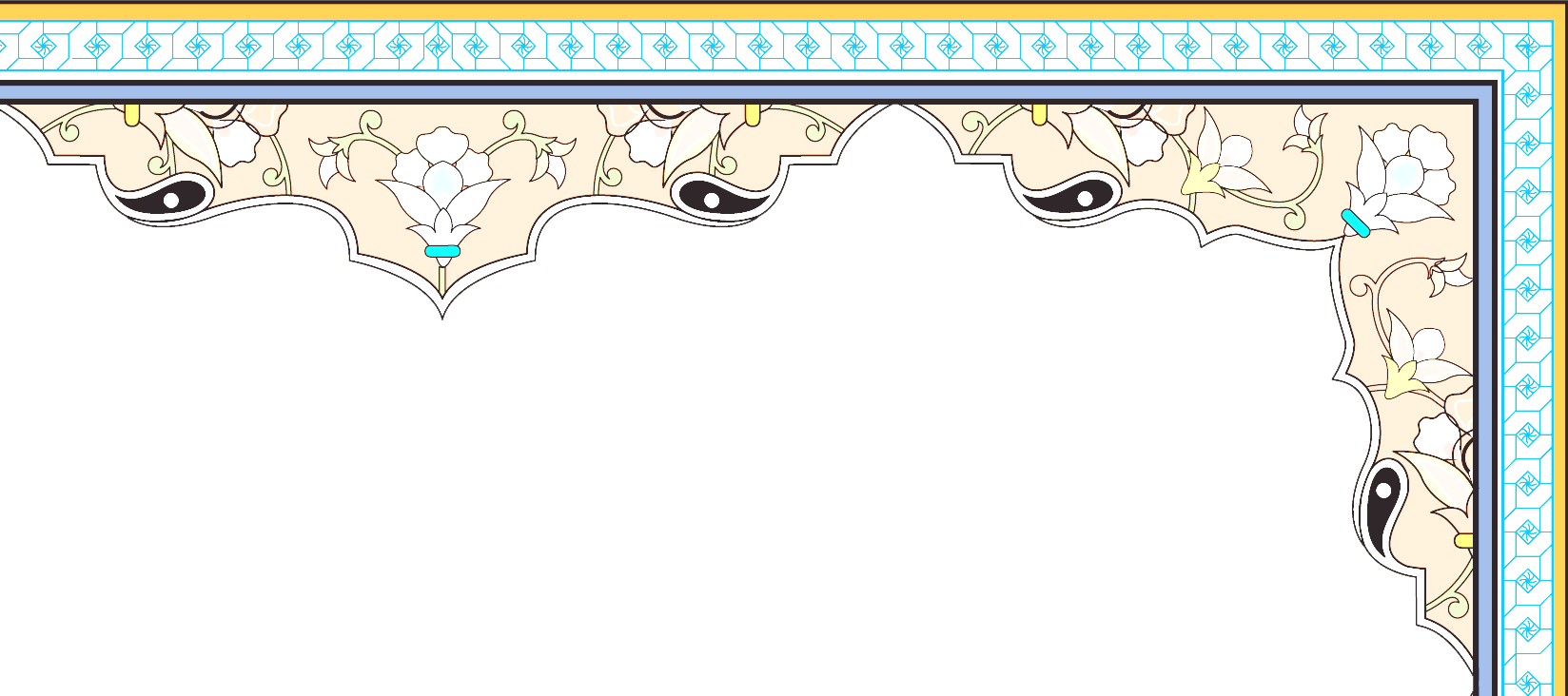 آسـیب ها
11- عدم ارتباط گیری صحیح
10 - عدم جذابیت وتنوع برنامه ها
9- خودبینی وخود محوری سرگروه
8- انتشار مسائل خصوصی
7- ضعف در مخاطب شناسی
6- برخوردهای تبعیض آمیز
5- سخت گیری بی جهت
4-  نداشتن الگوی عملی
3- رفتارهای مصنوعی سرگروه ها
2- عدم مشورت سرگروه با مربی
1- وابستگی مفرط به سرگروه
20
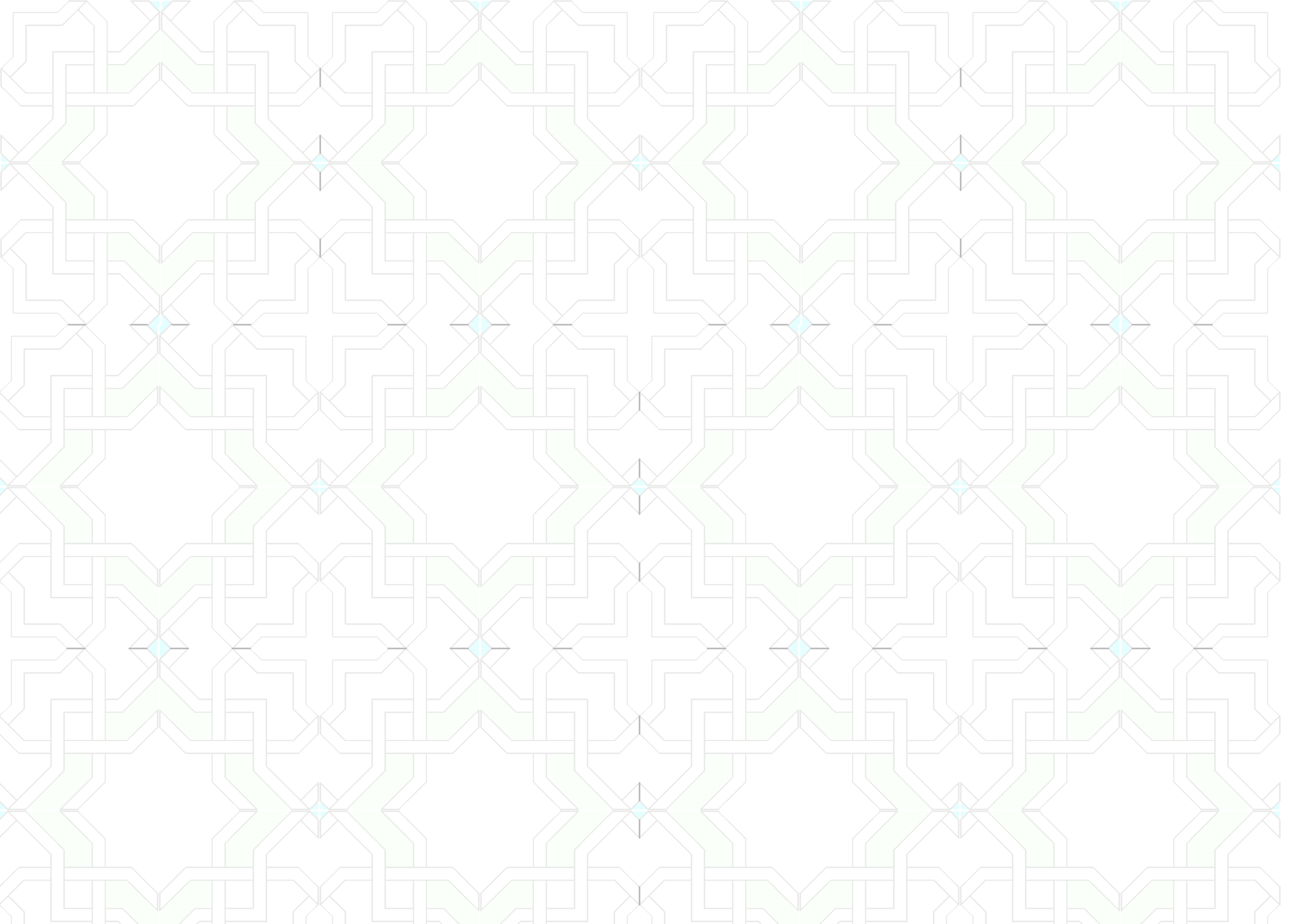 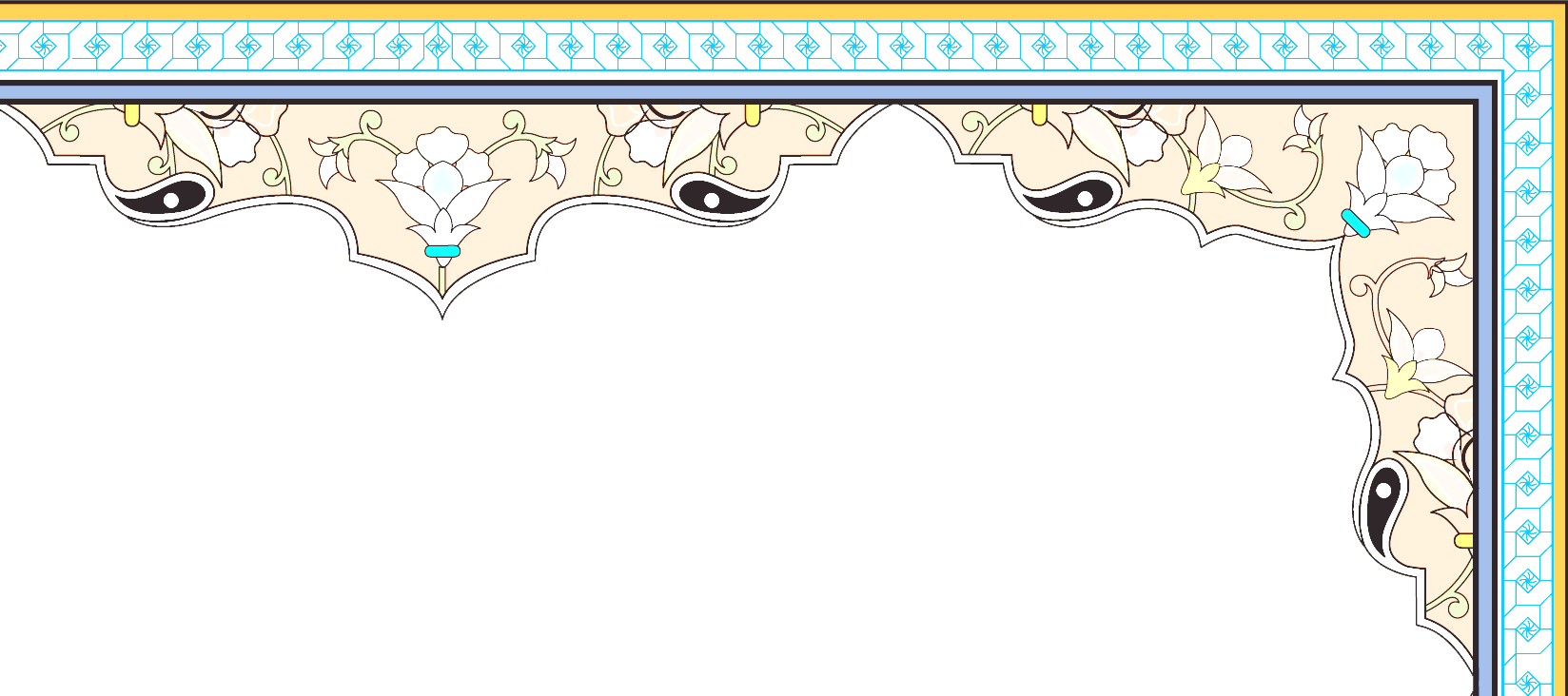 1- خانواده ی اعضاء
3- رفتارهای عوامل مؤثر در جذب
الف- محیط هدف (اولیاء مدرسه، دانشگاه، باشگاه و ...)    
ب- محیط جذب (مسجد، حسینیه، پایگاه و ...)
موانع
2- امکانات و فضای نامناسب
21
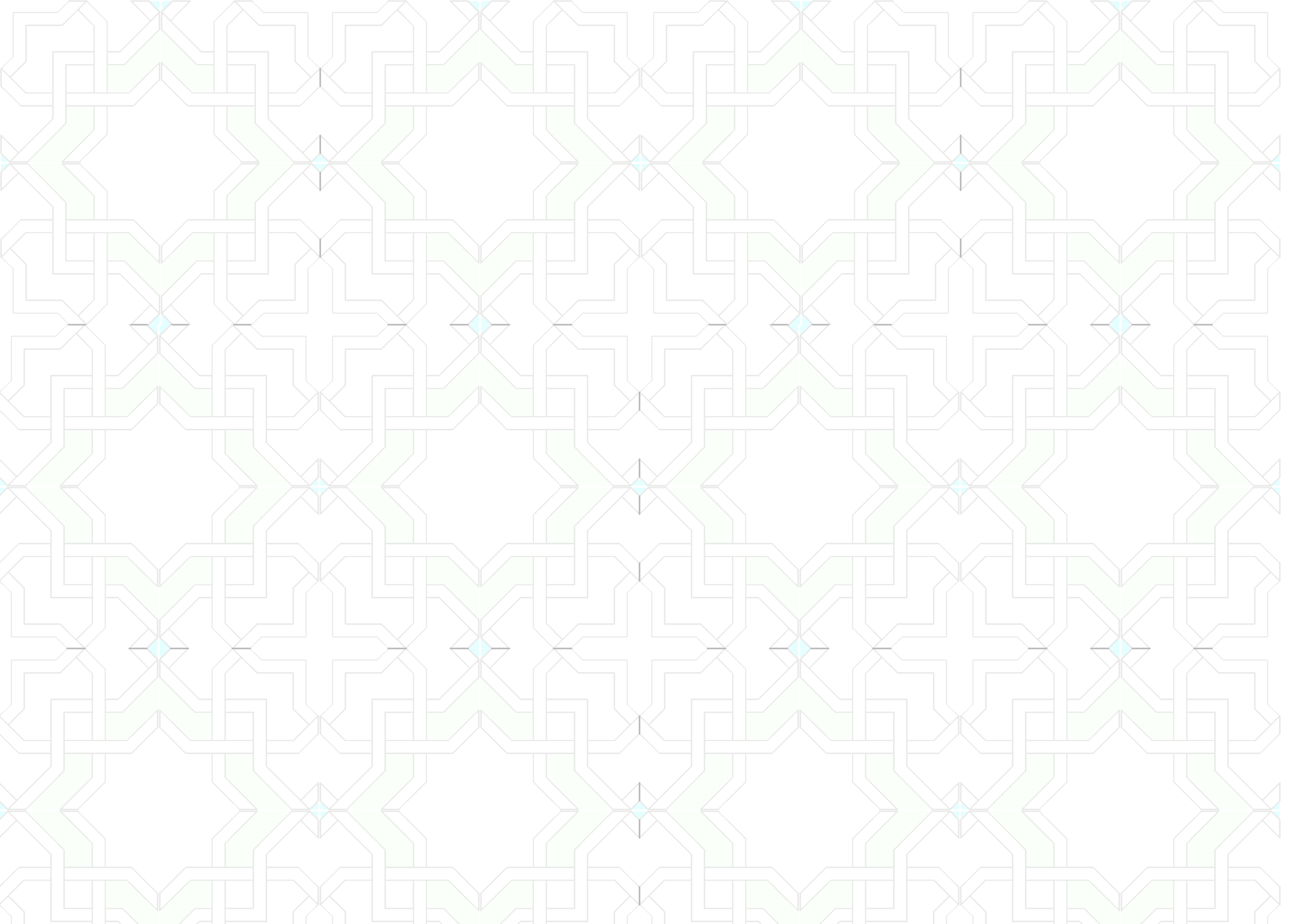 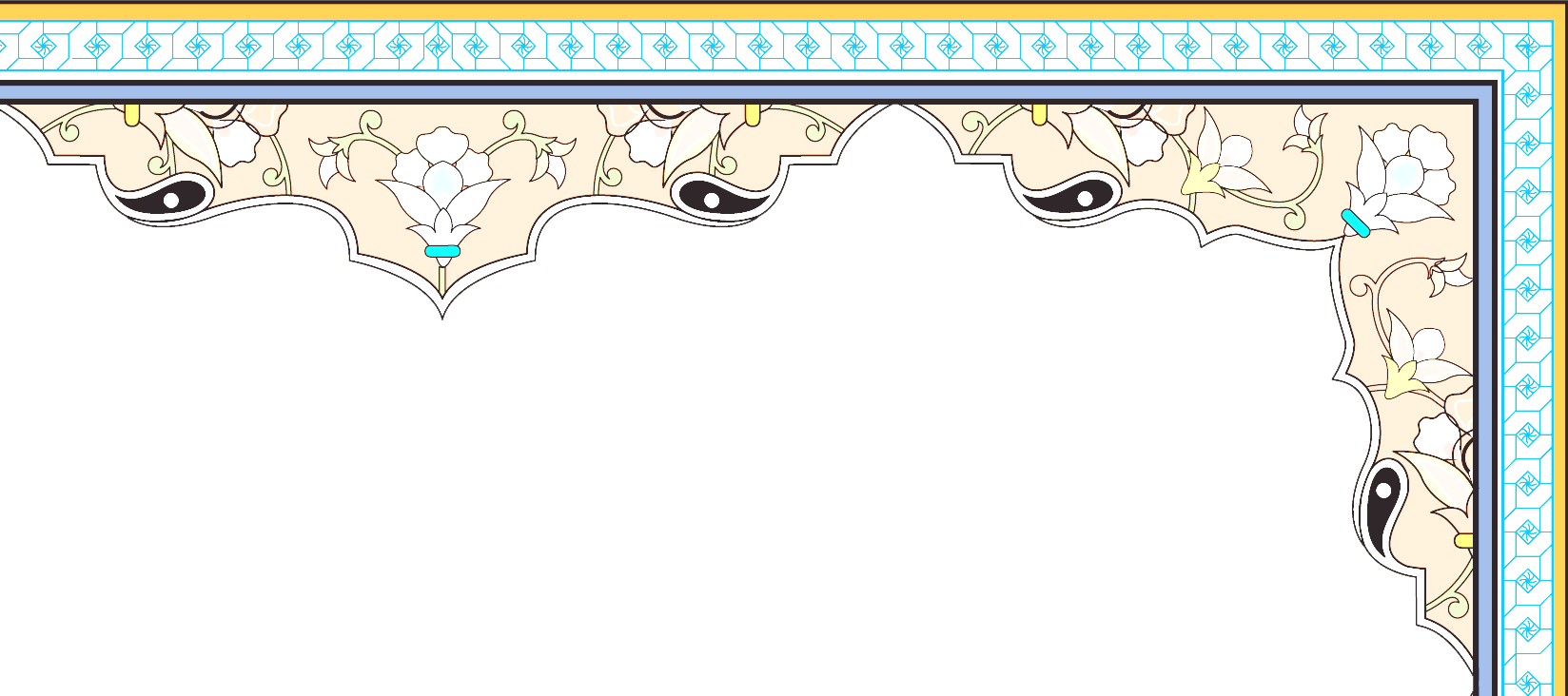 ویژگی های سرگروه مرحله ی جذب
شور و نشاط
اعتدال
جدیت و پشتکار
رفتار مناسب
تقید به مسائل شرعی
قدرت مدیریت
سرگروه جذب
اهل مشورت
قدرت ارتباط
ظاهر مناسب و جذاب
توانایی تشخیص مسائل اولیه تربیتی
شرح صدر داشتن و بردبار بودن
22
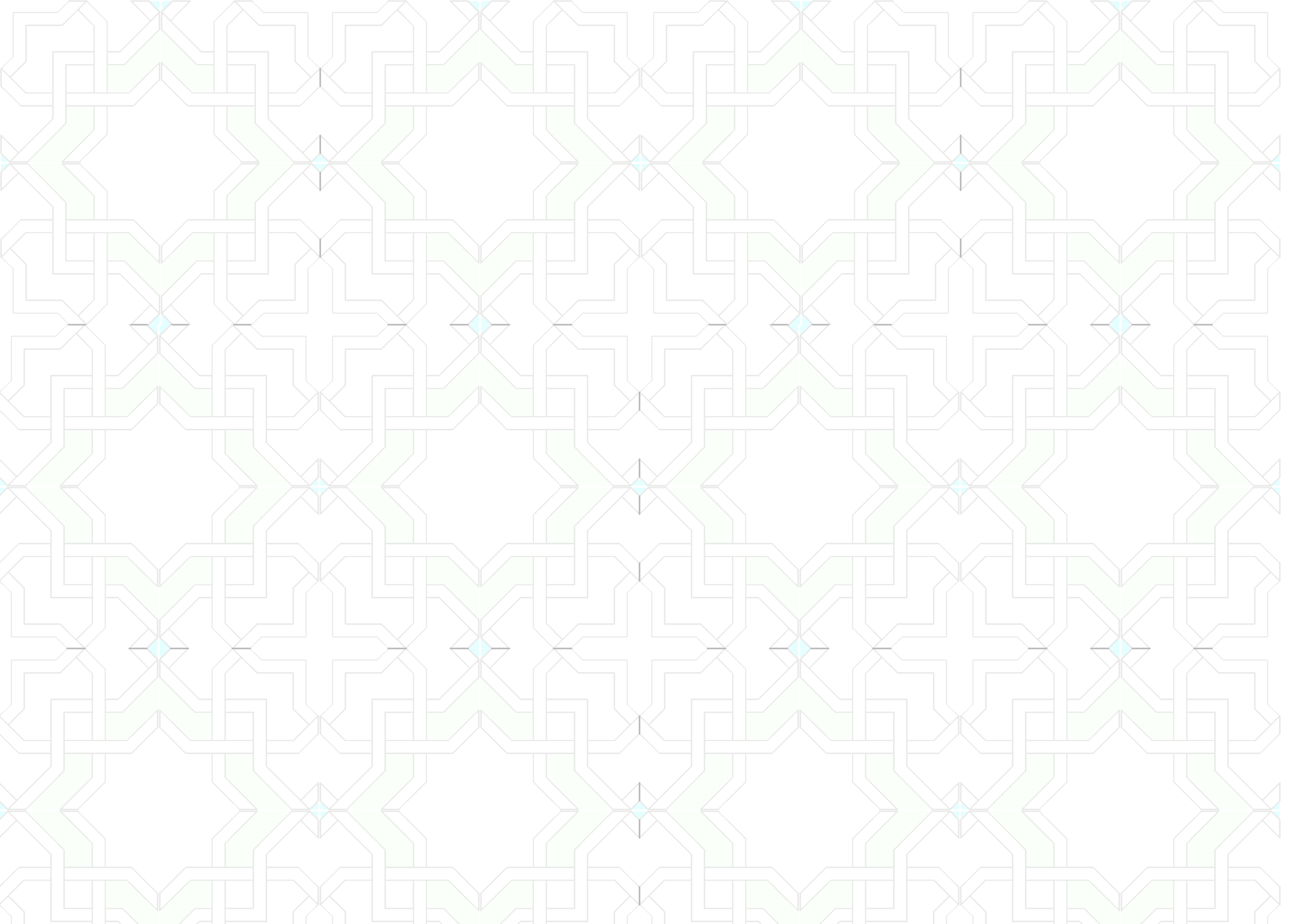 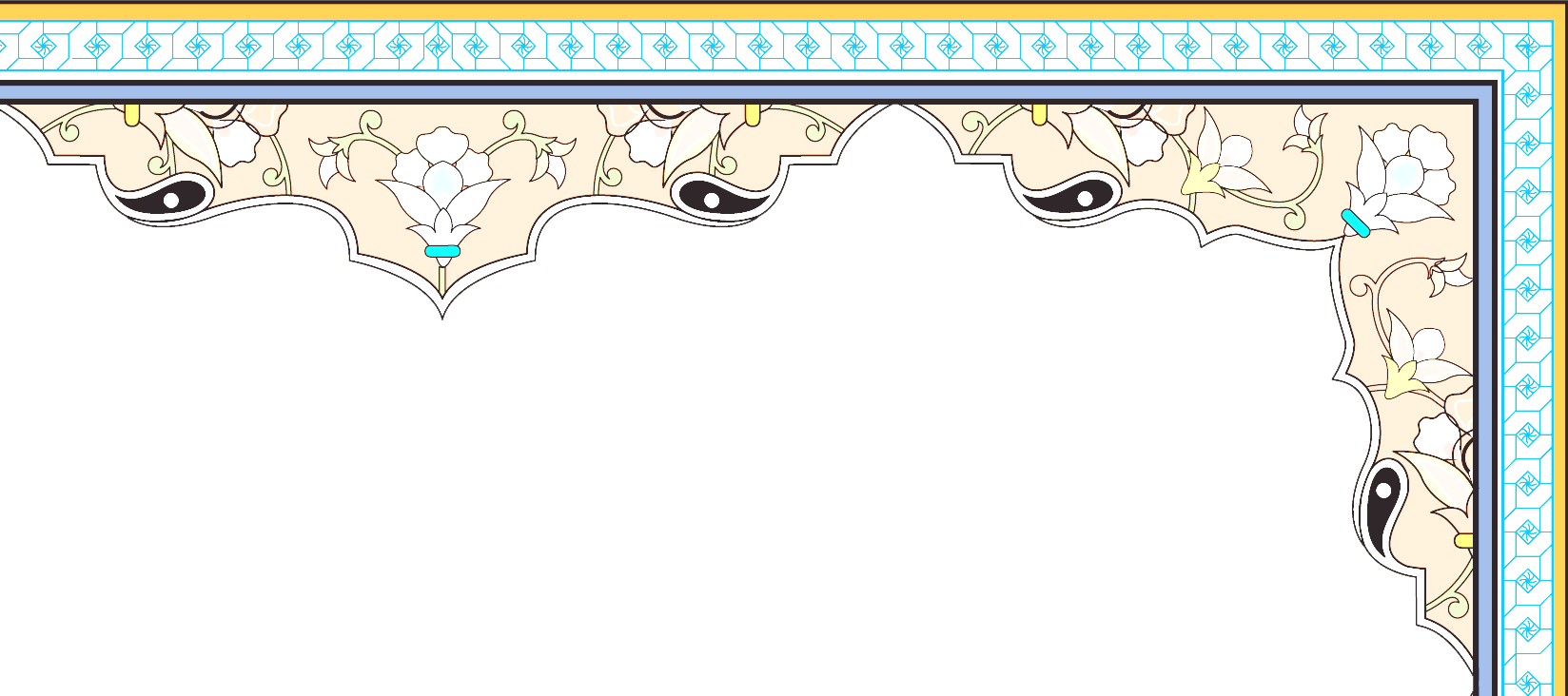 تربیت سرگروه جذب و آموزشهای تـخصصی
آشنایی با مراحل و فرآیند شجره طیبه صالحین
شنایی با مبانی علمی و نظری تعلیم و تربیت
آموزش های لازم برای سرگروه جذب
ارتباط گیری
مخاطب شناسی تربیتی
آشنایی با شیوه های اداره گروه
آشنایی با شیوه های اداره اردو
آشنایی با سیر تربیتی و آموزشی اعضا
23